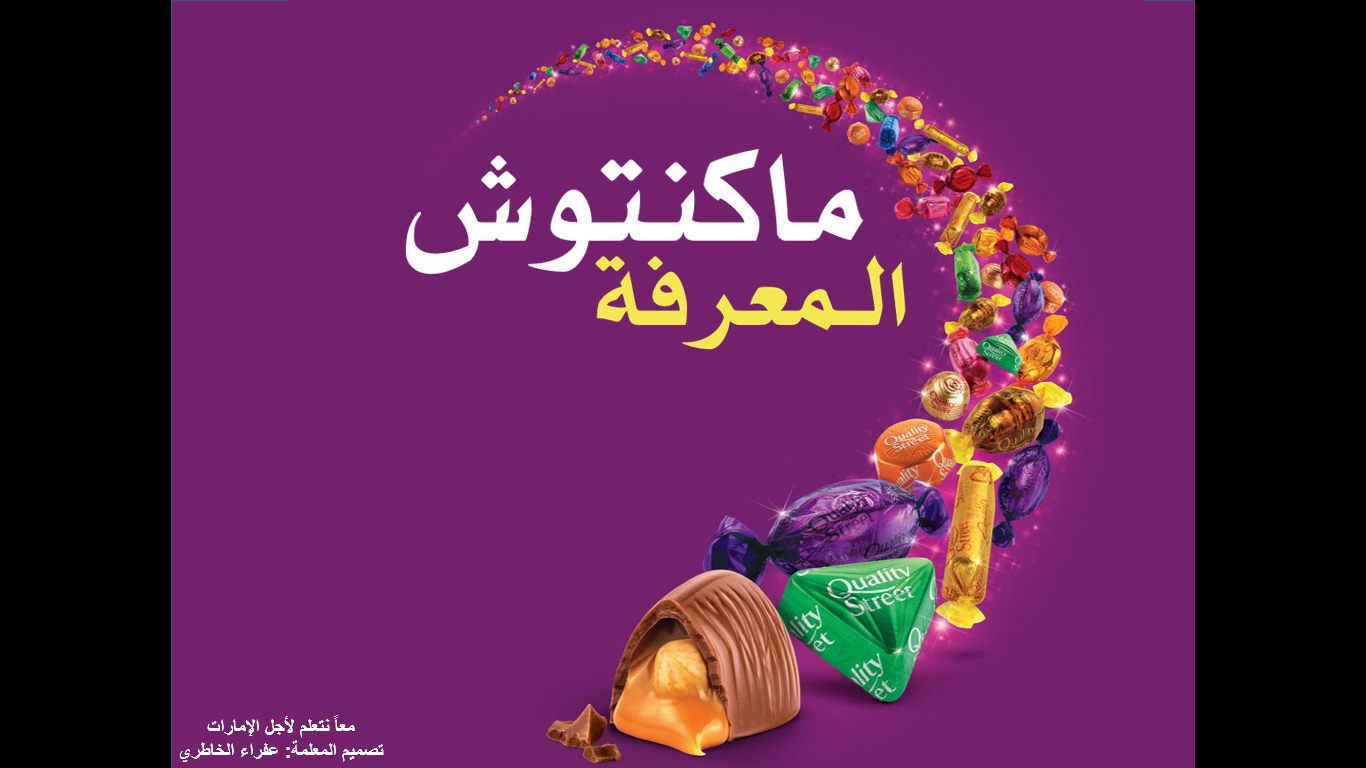 ابدأ
Mega Goal 1.3
Revision unit 2
Done by :
 Entiasr AL-Obaidallah
معاً نتعلم لأجل الإمارات
تصميم المعلمة: عفراء الخاطري
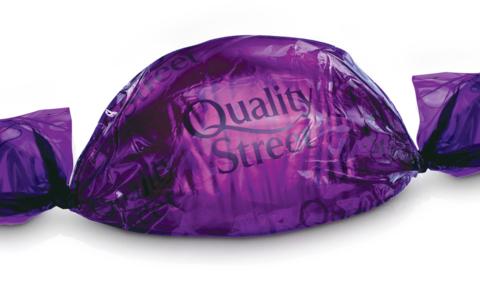 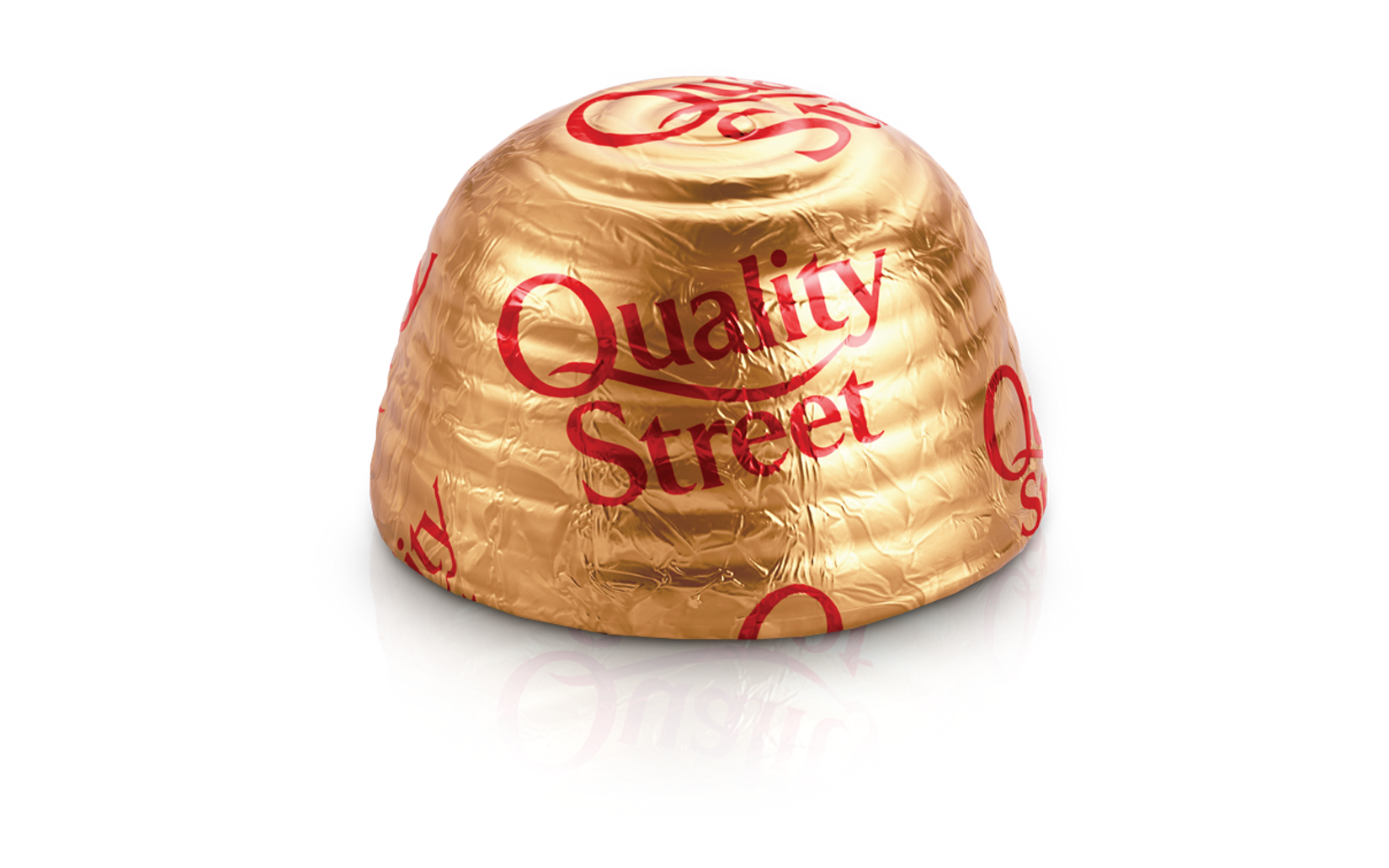 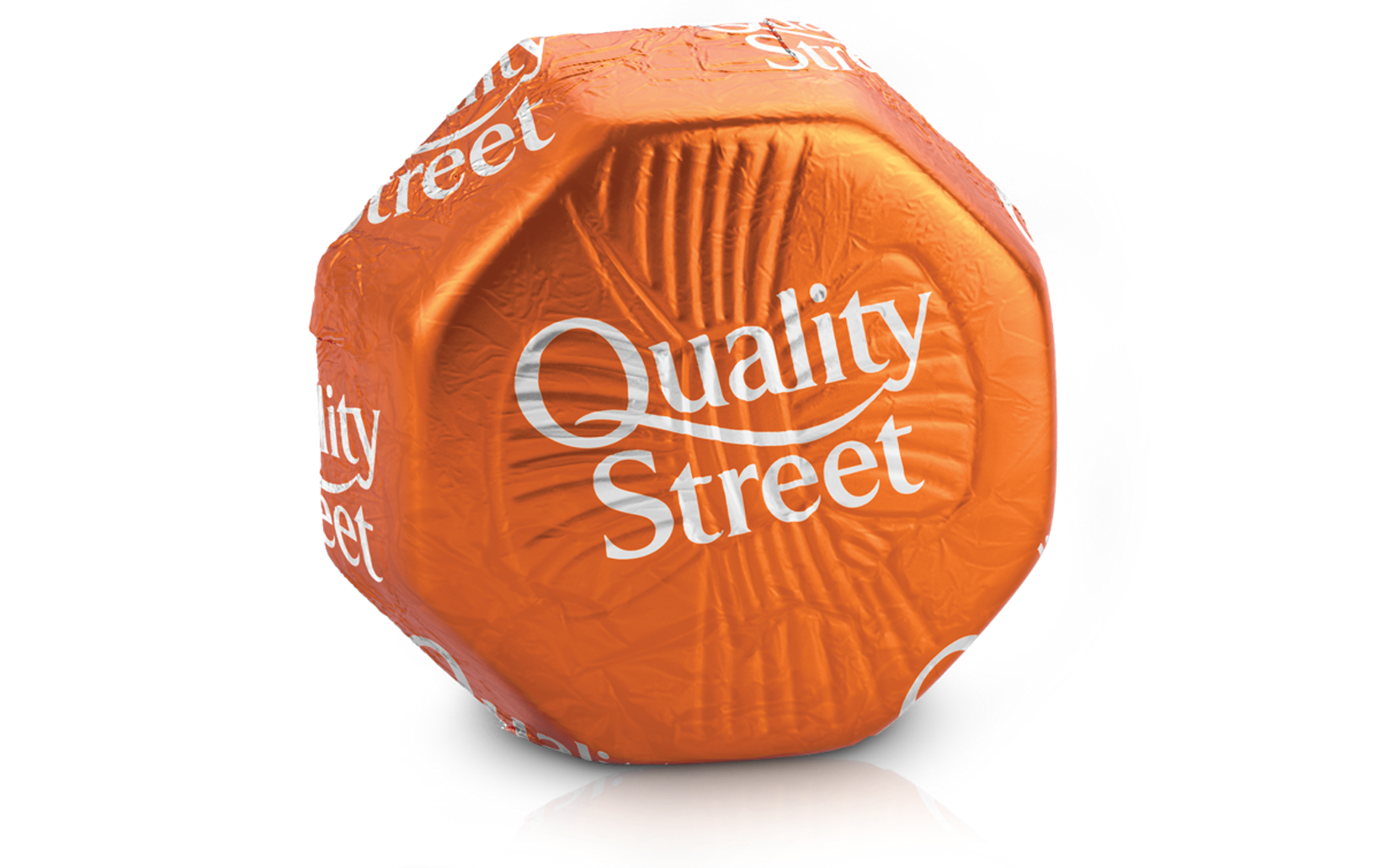 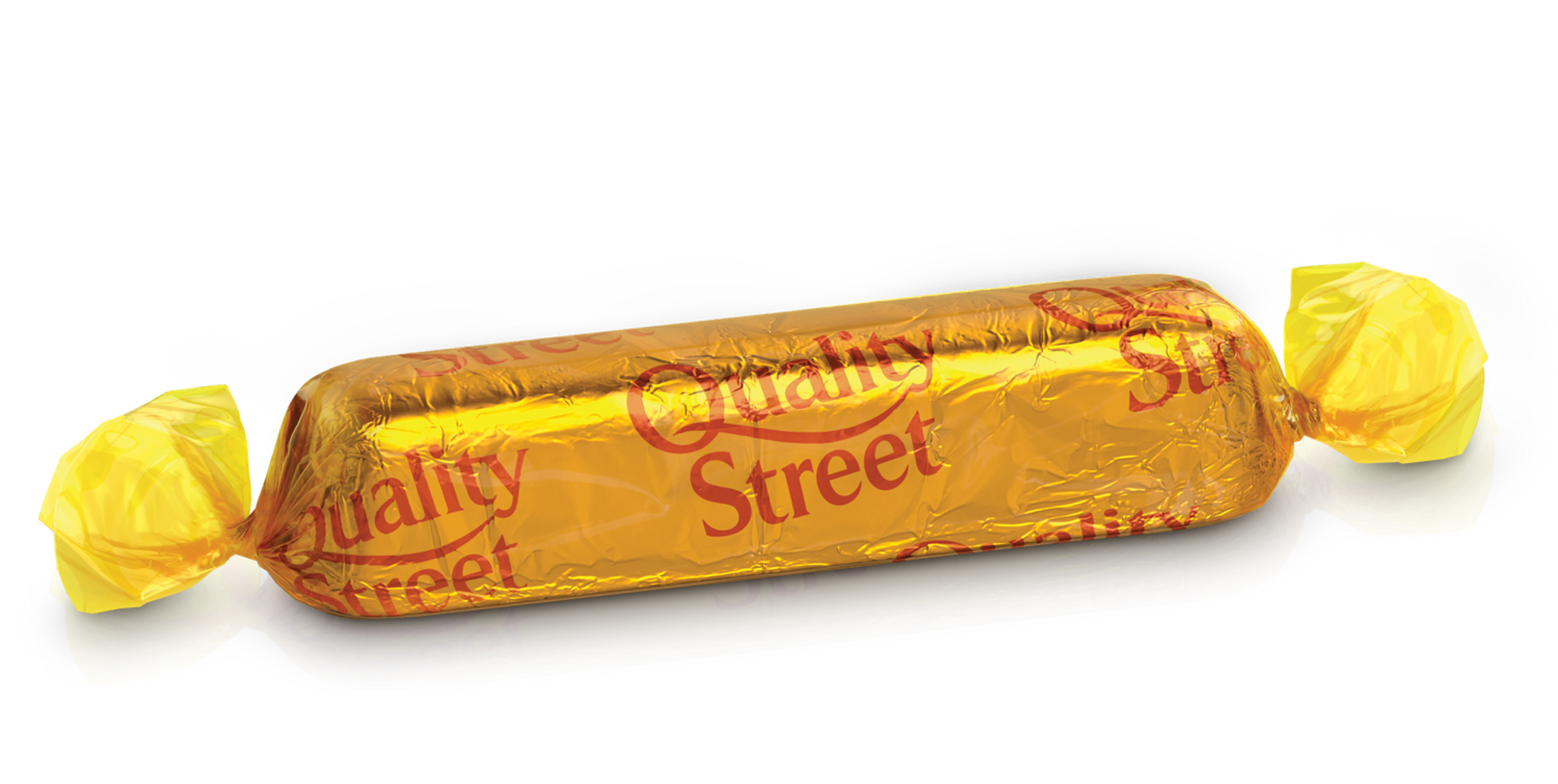 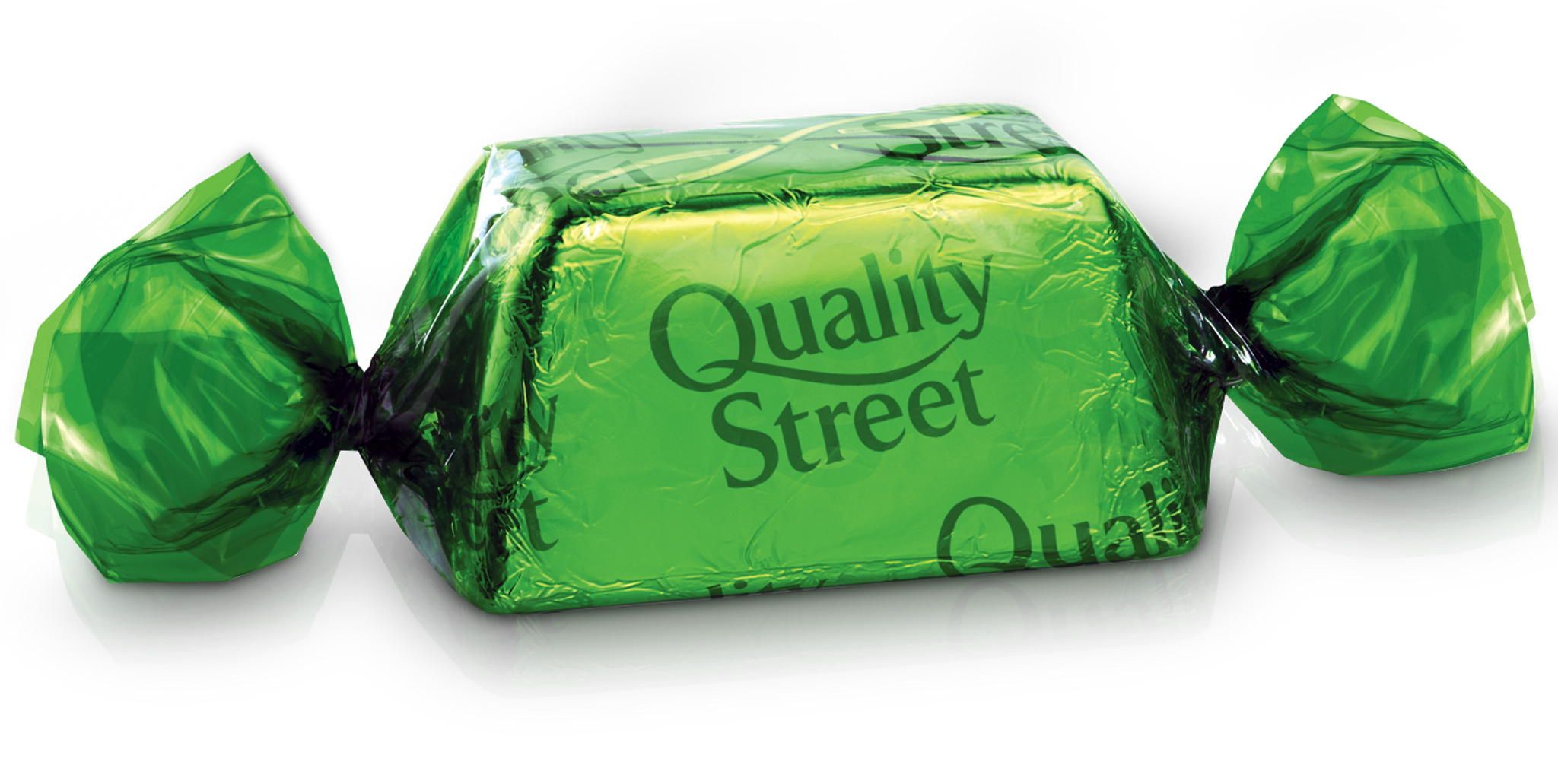 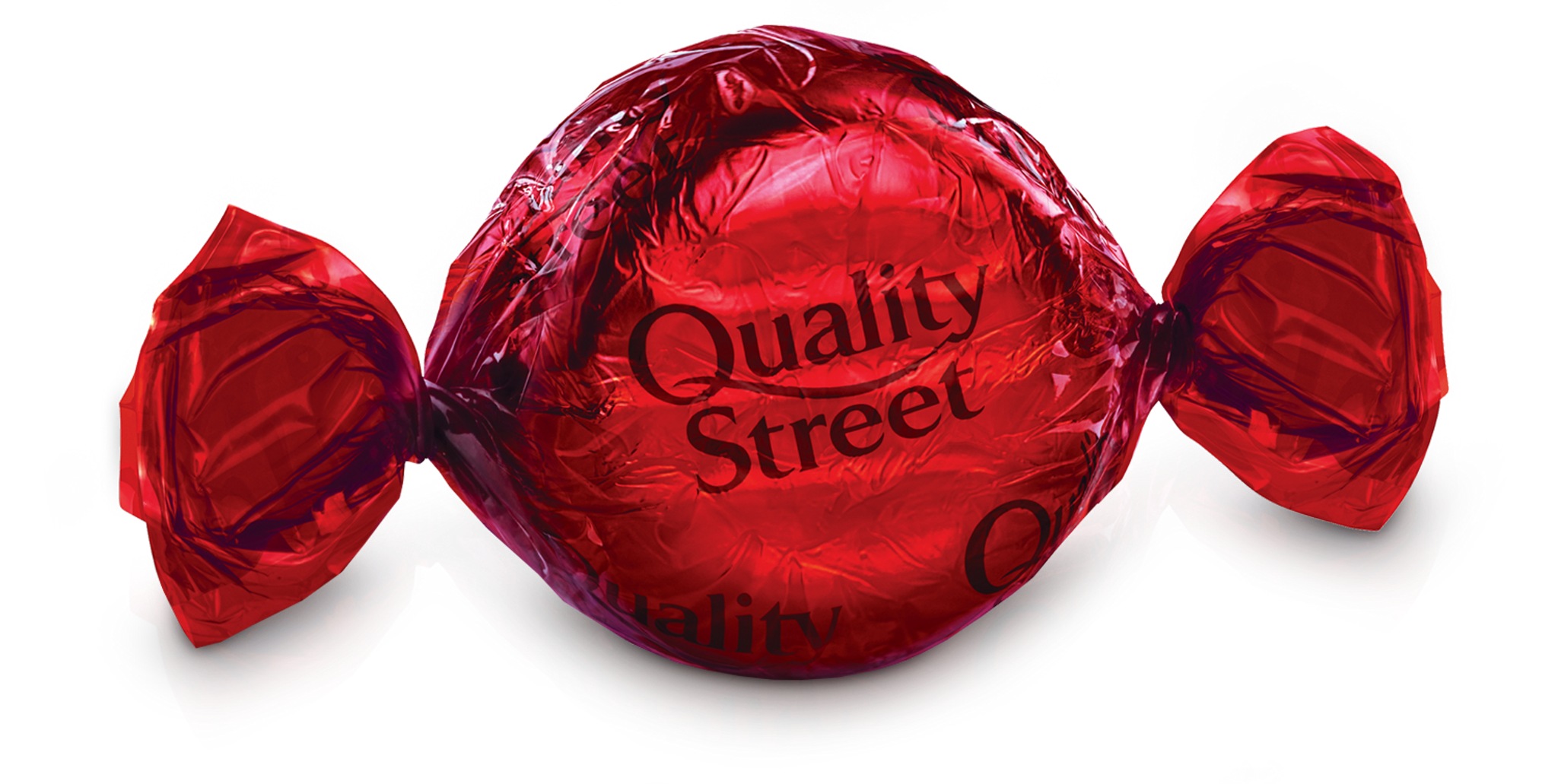 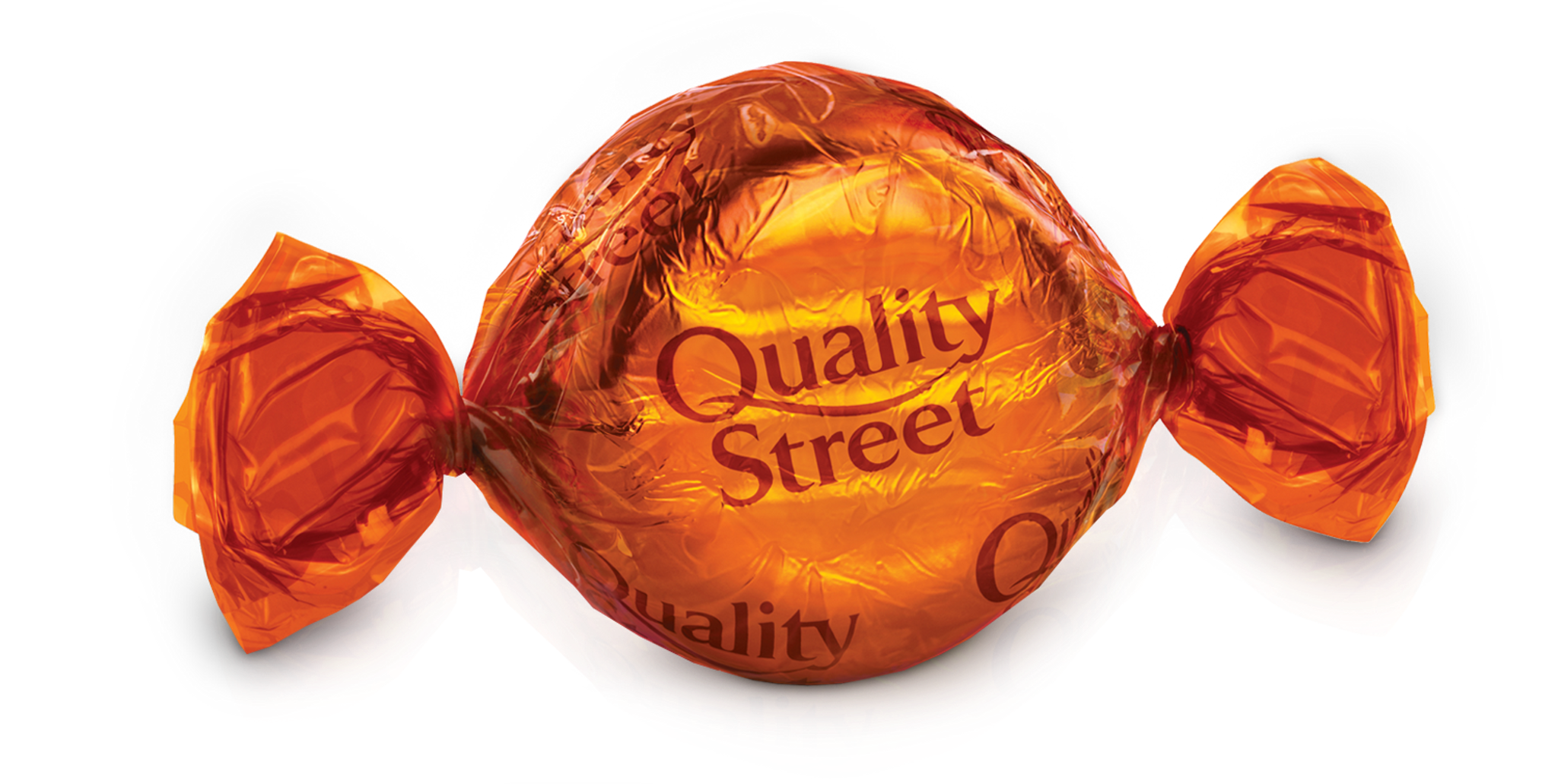 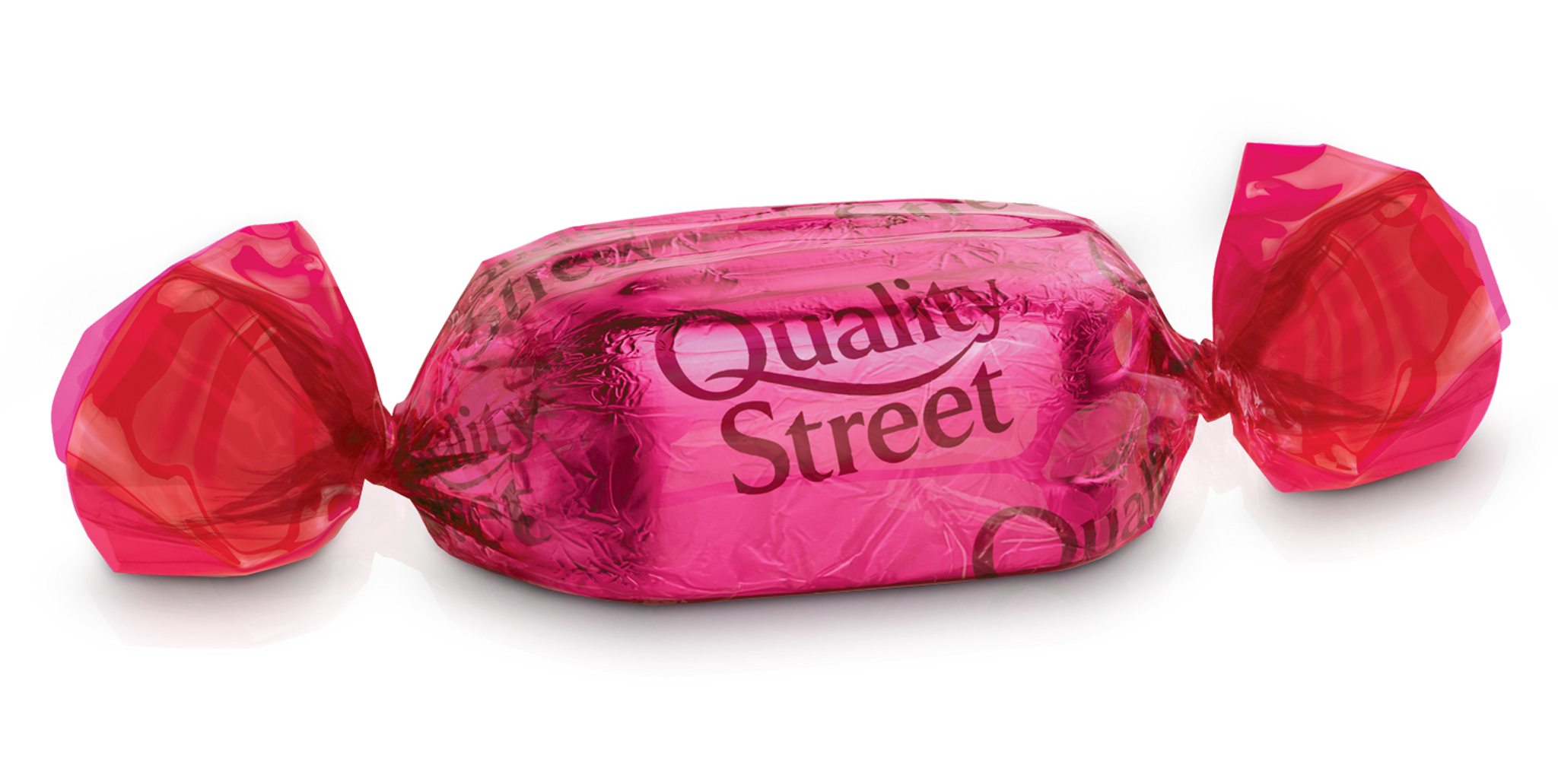 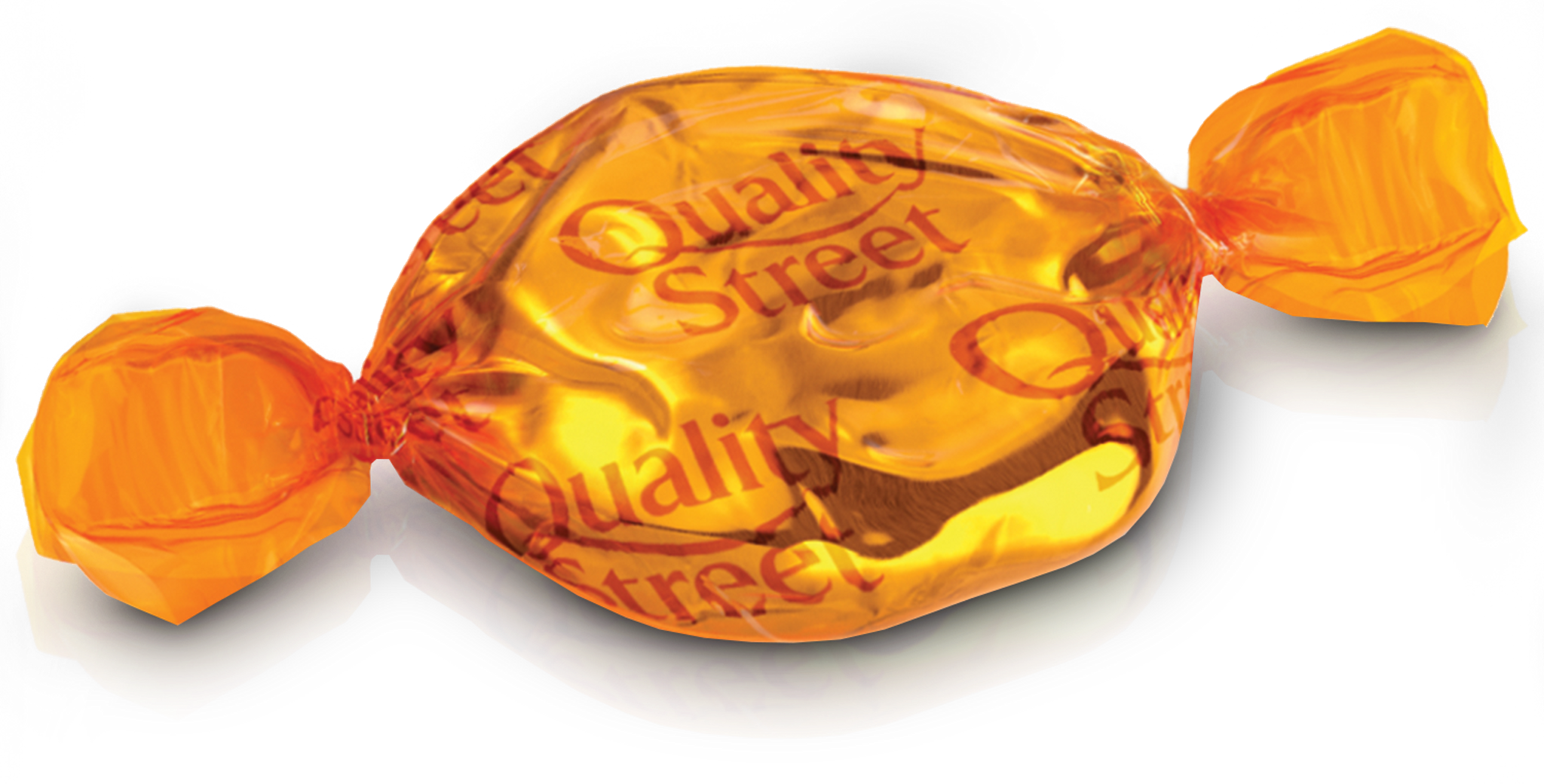 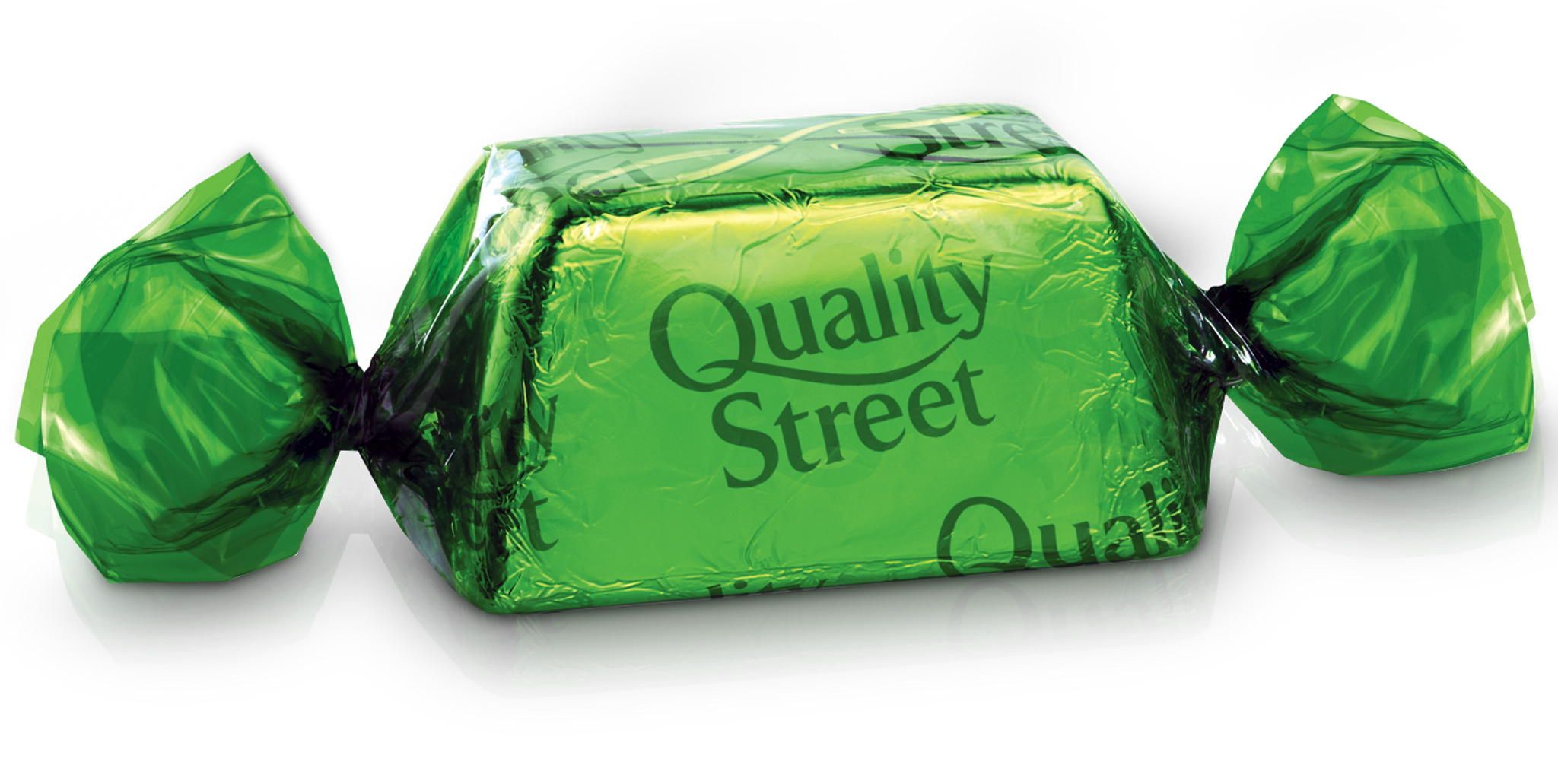 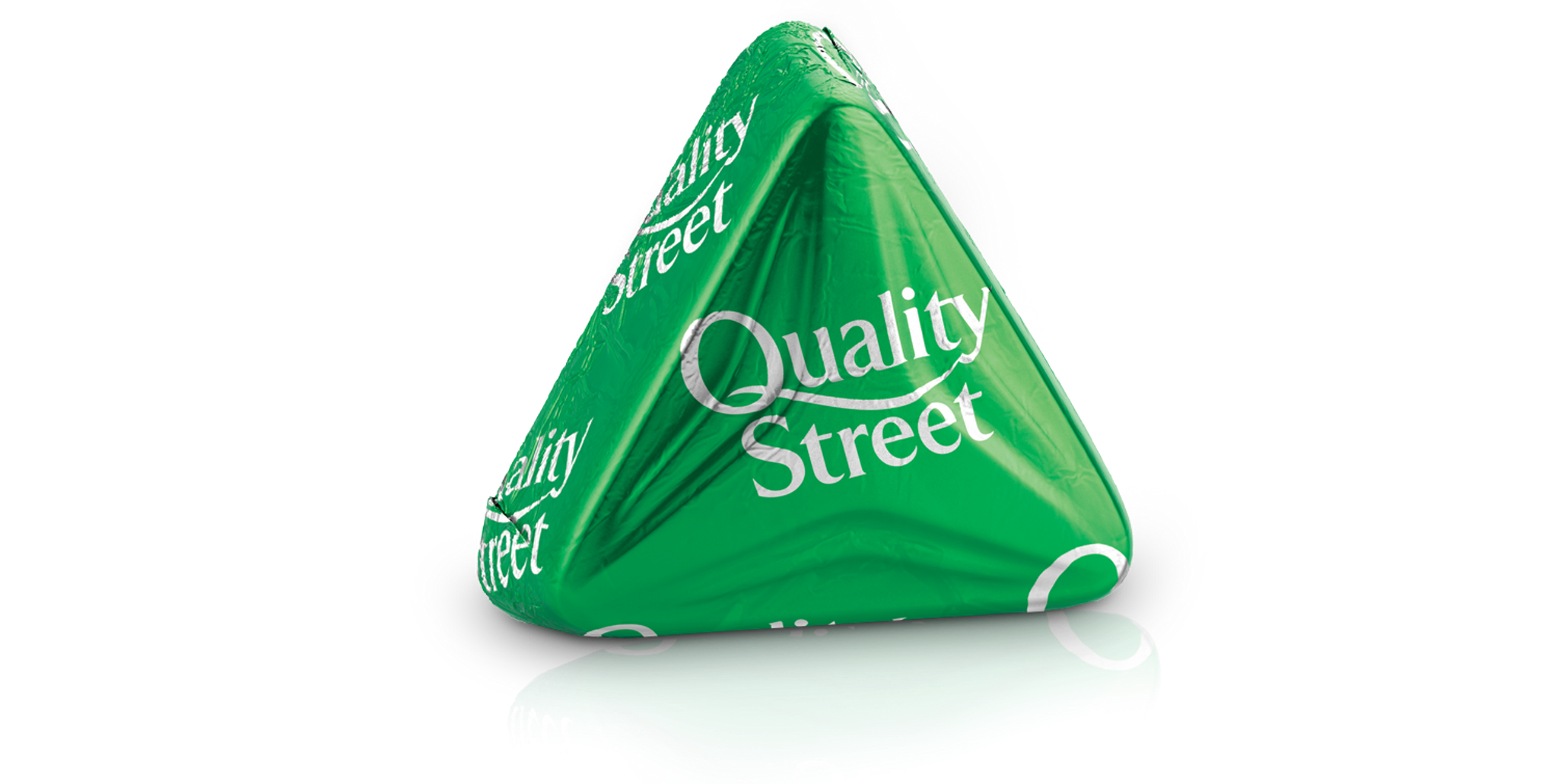 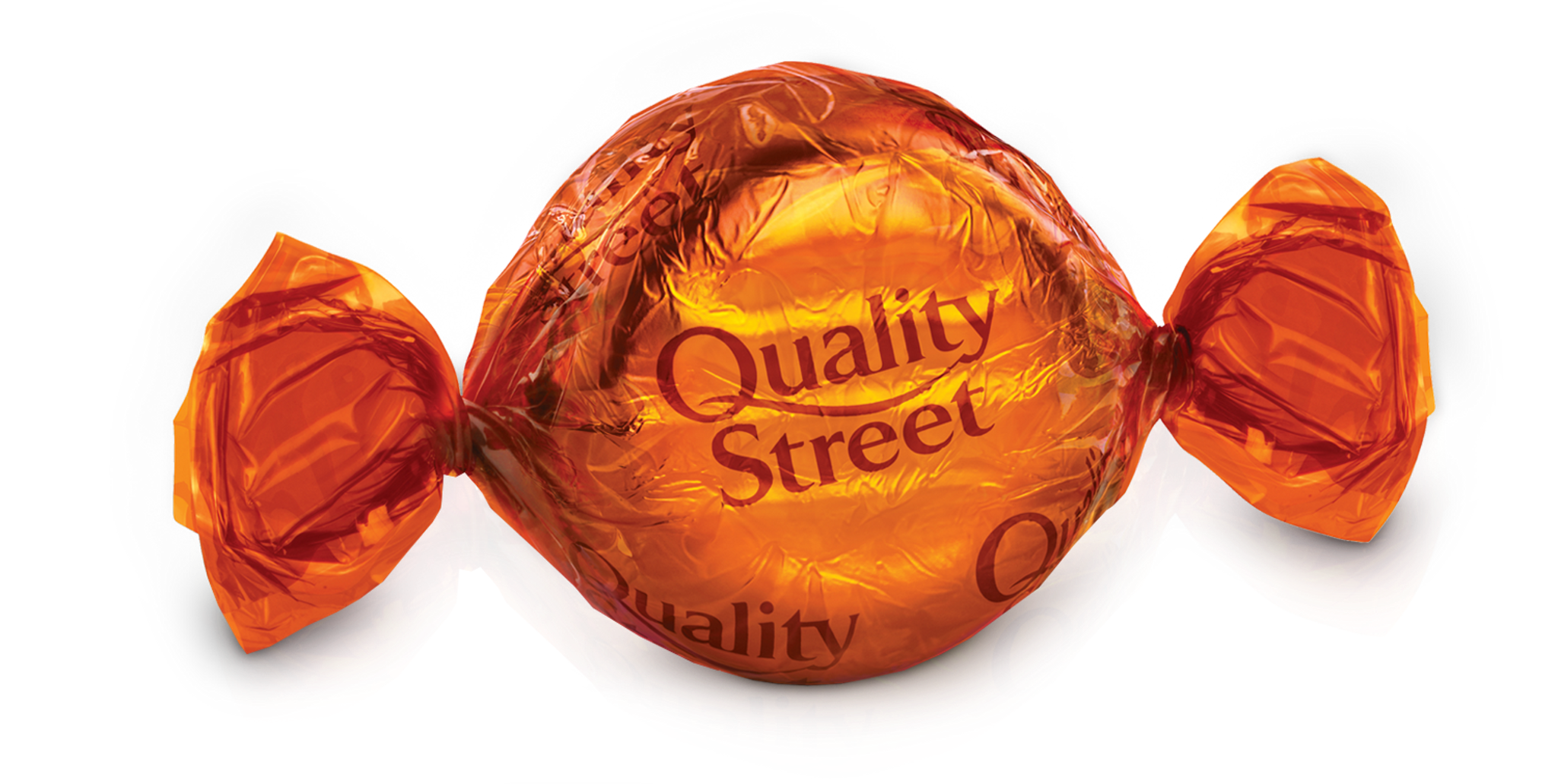 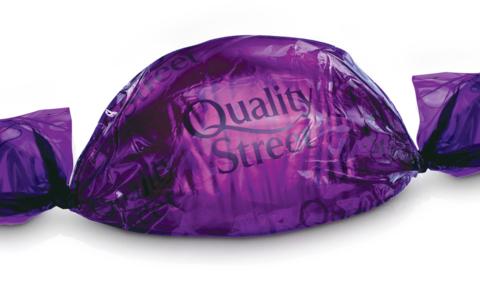 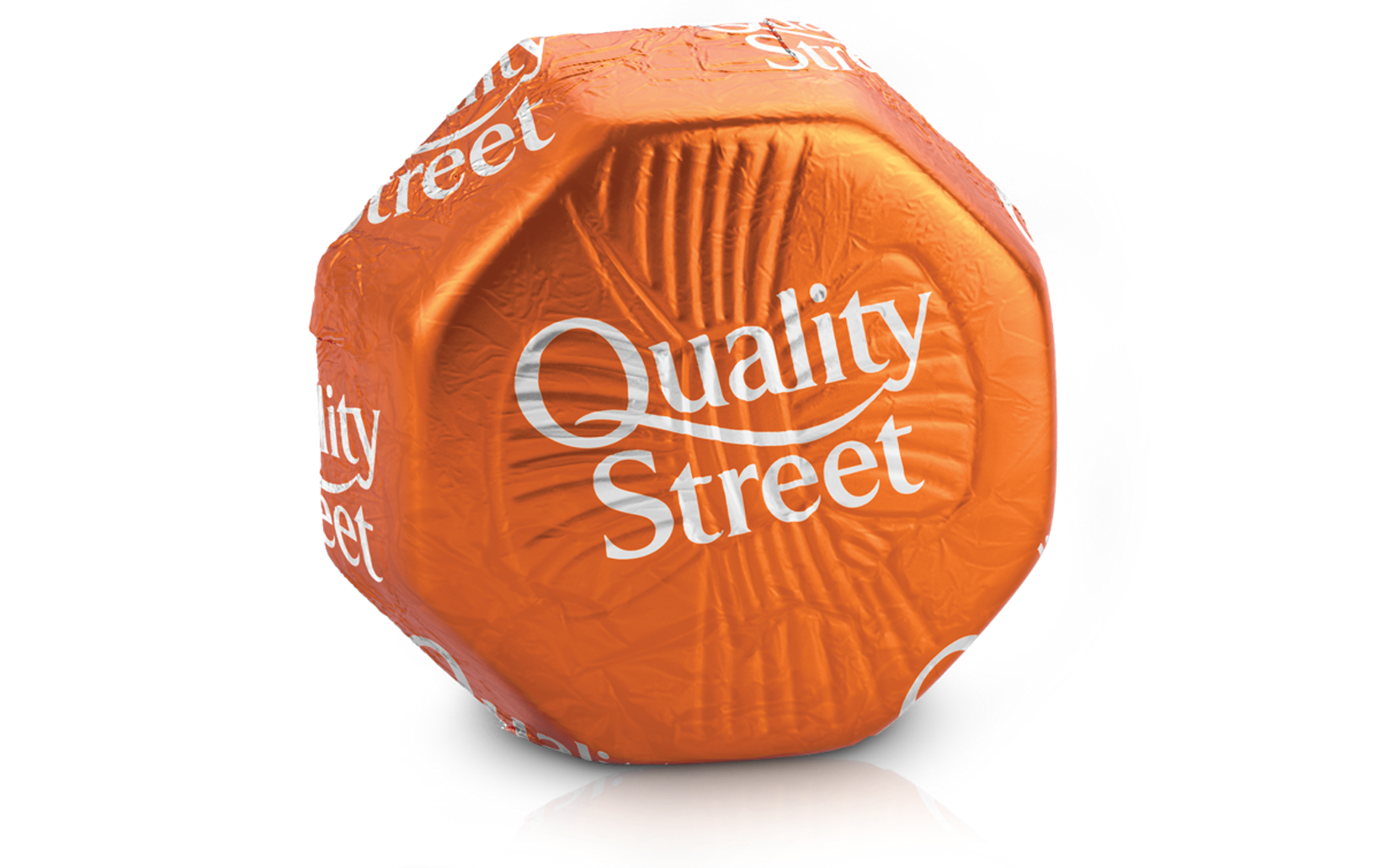 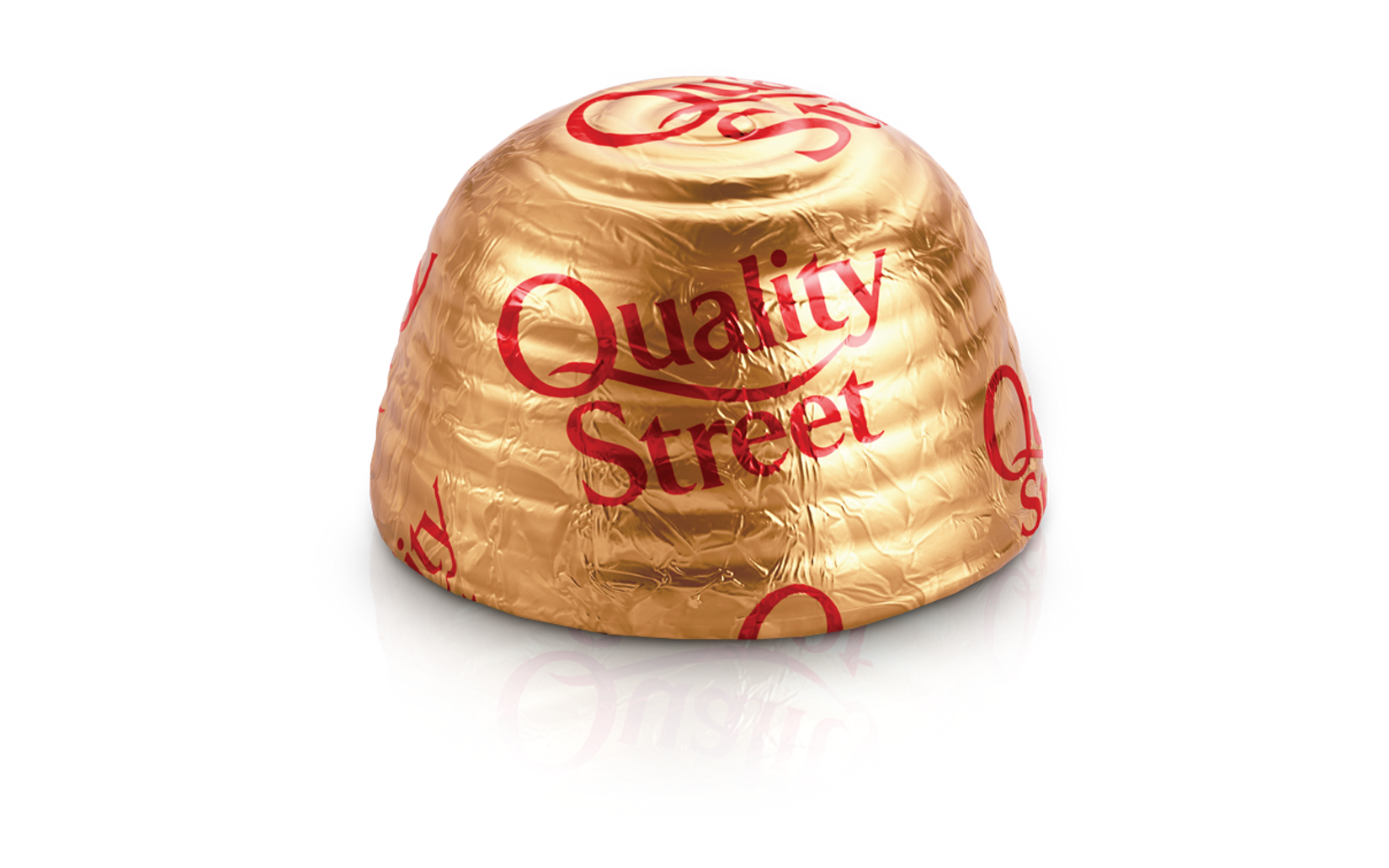 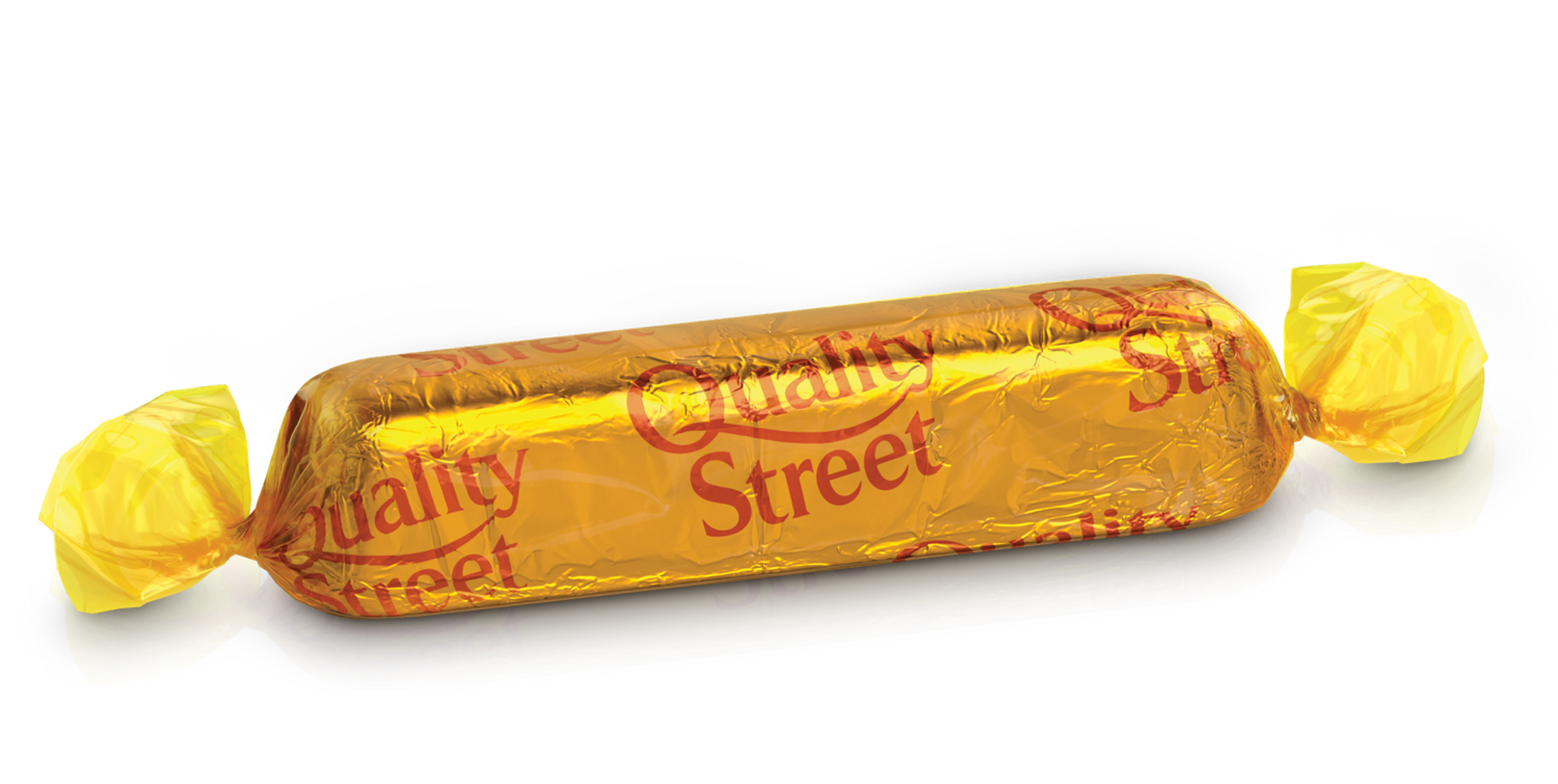 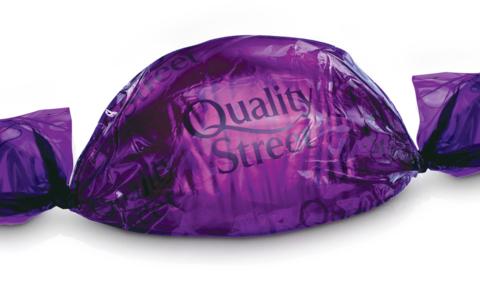 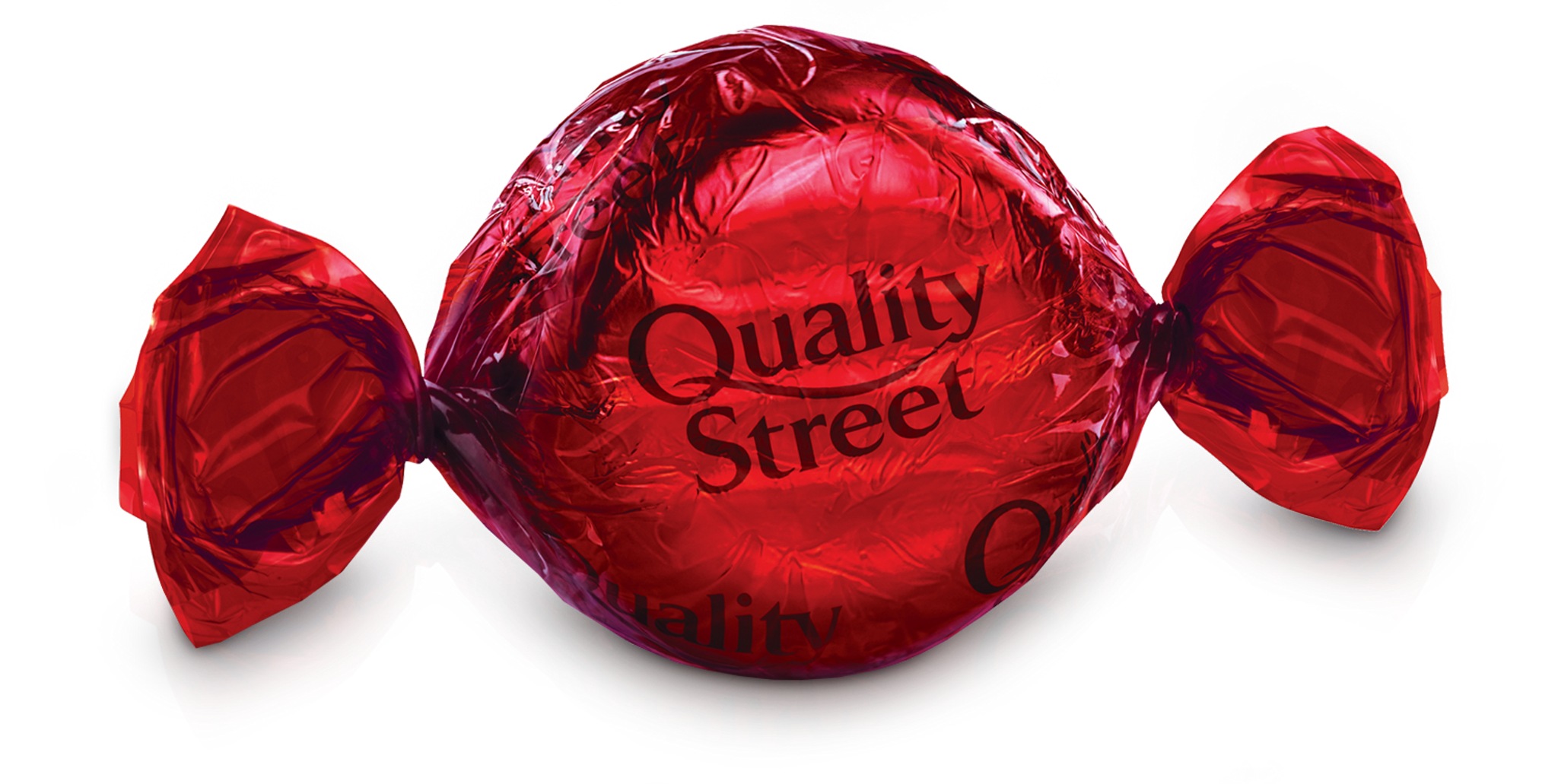 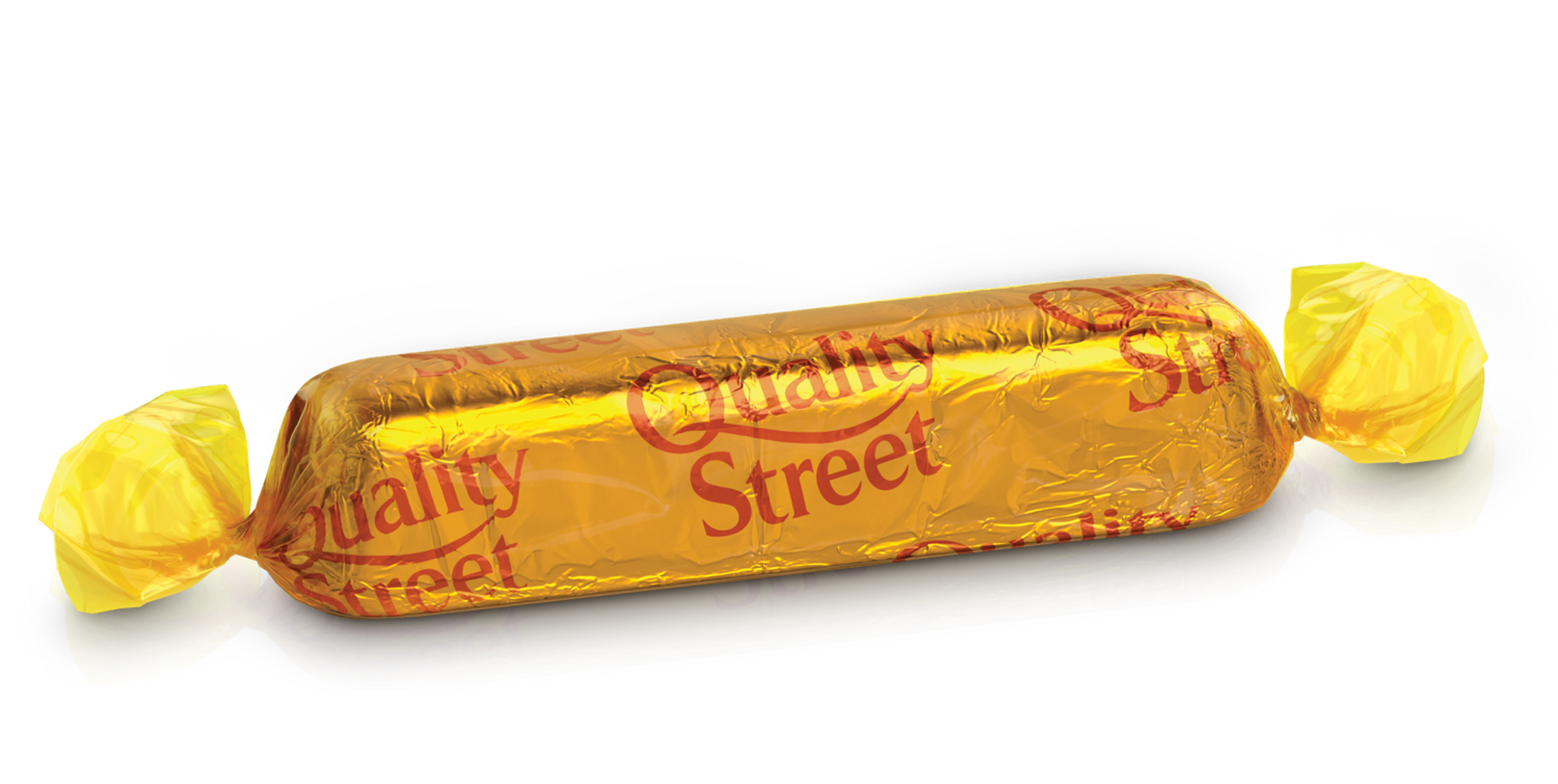 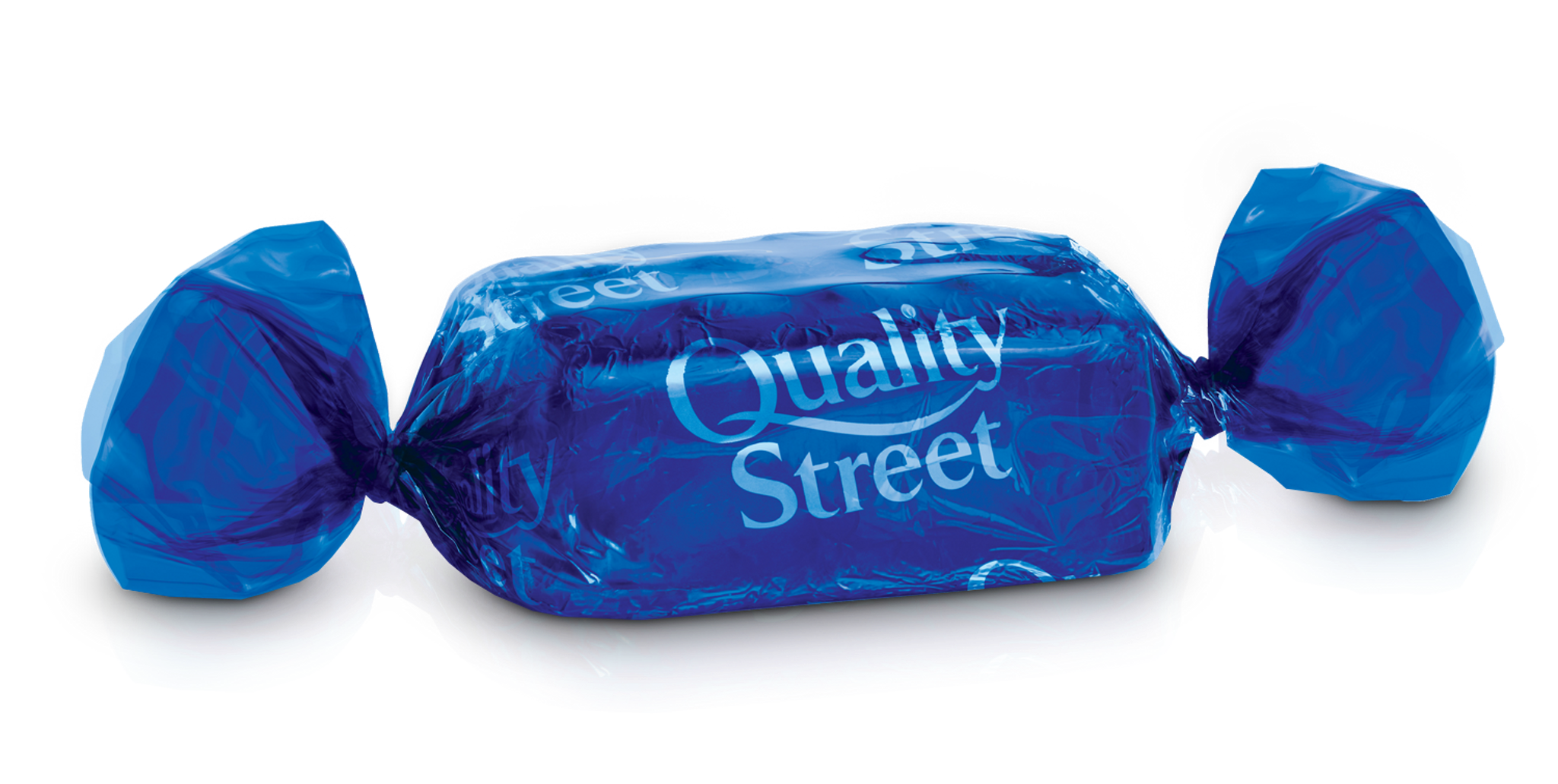 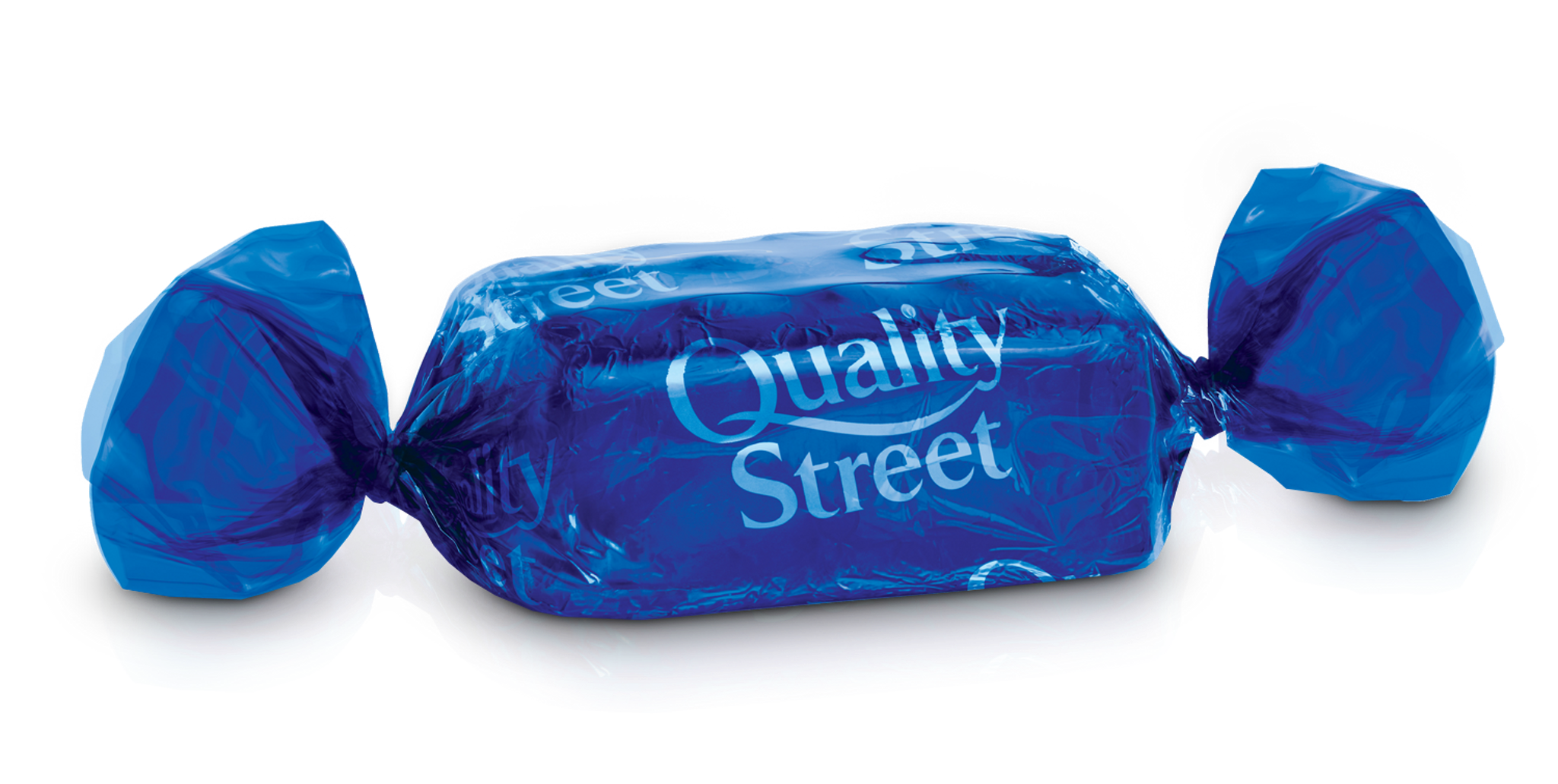 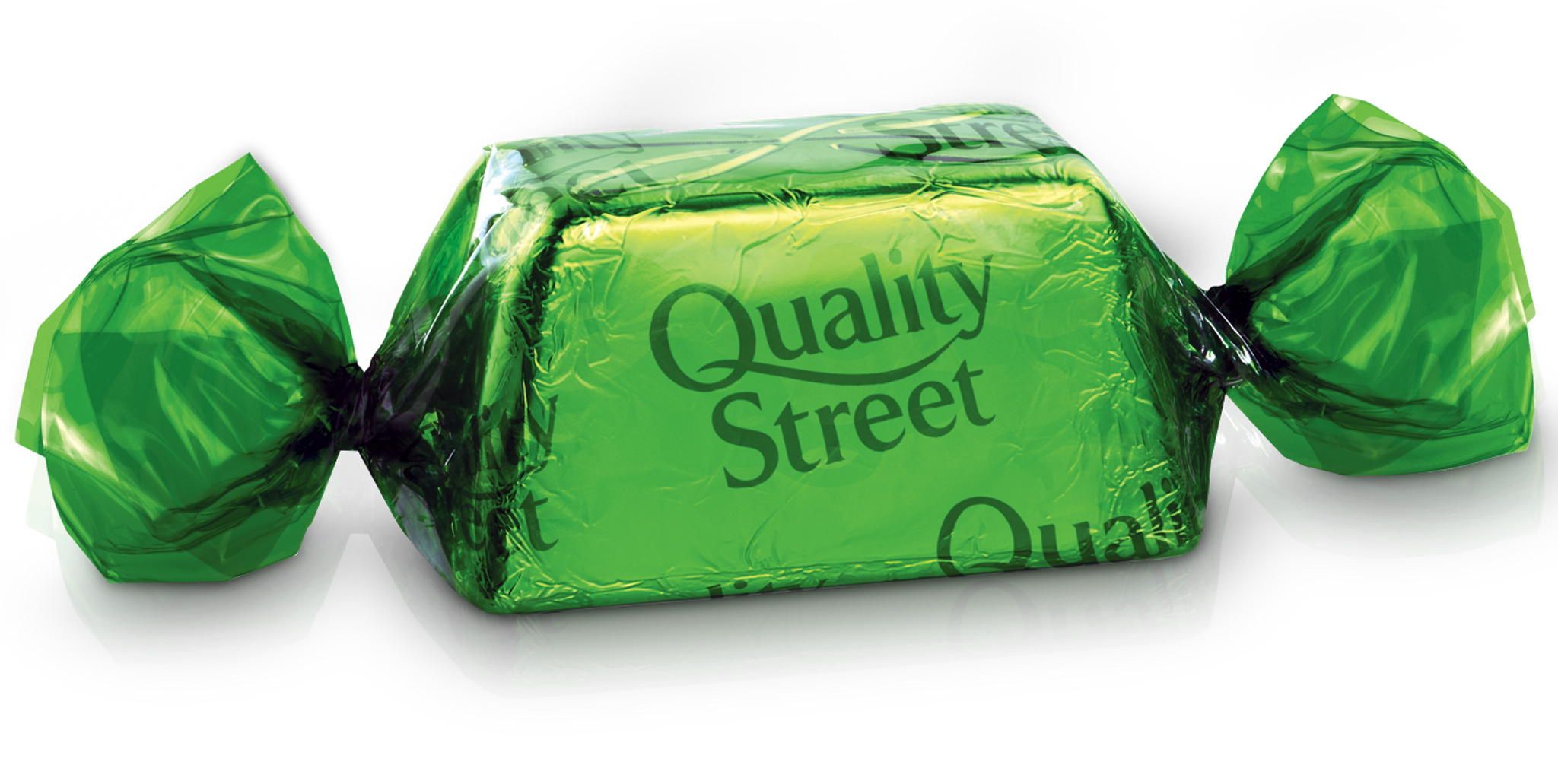 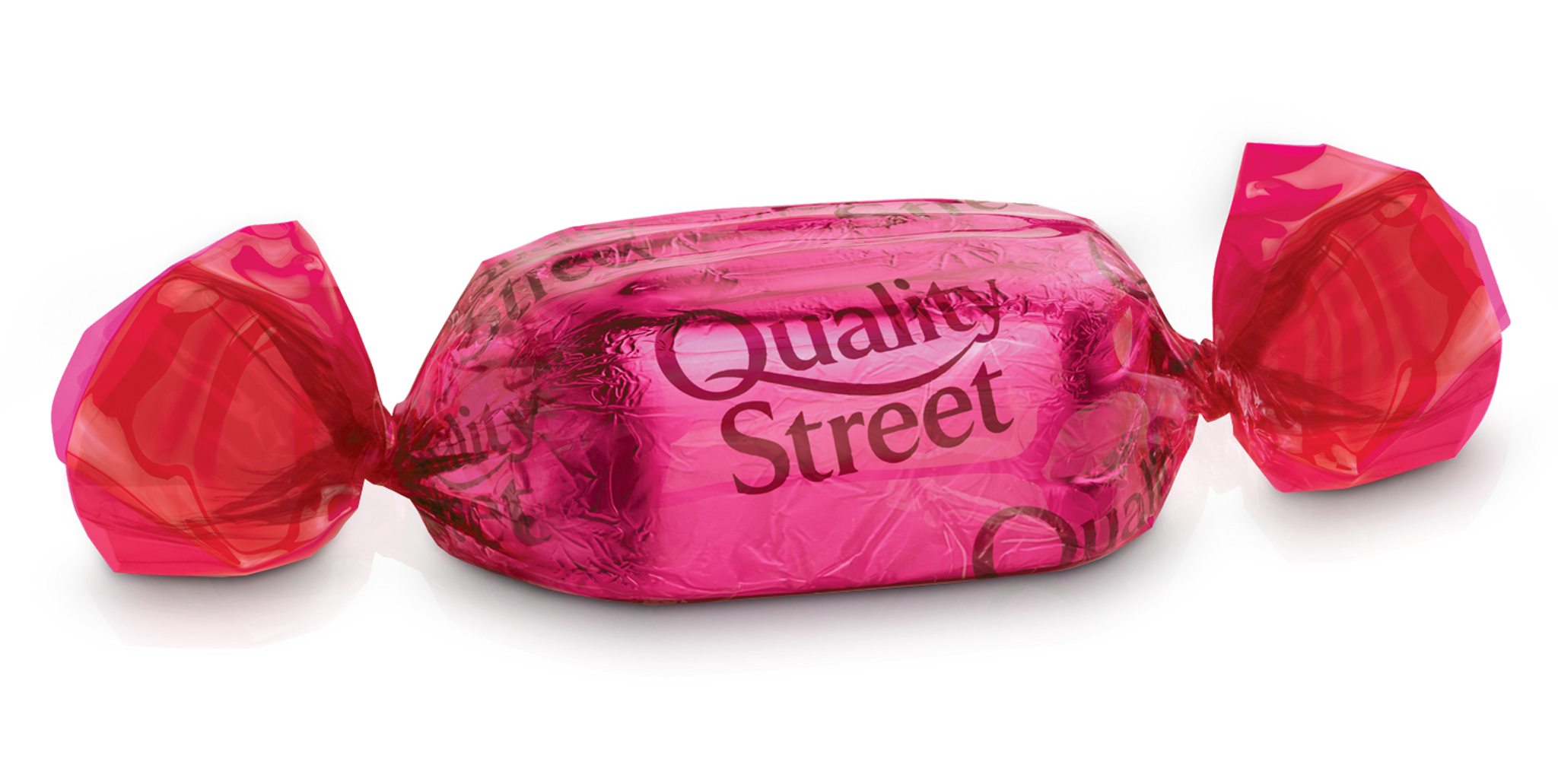 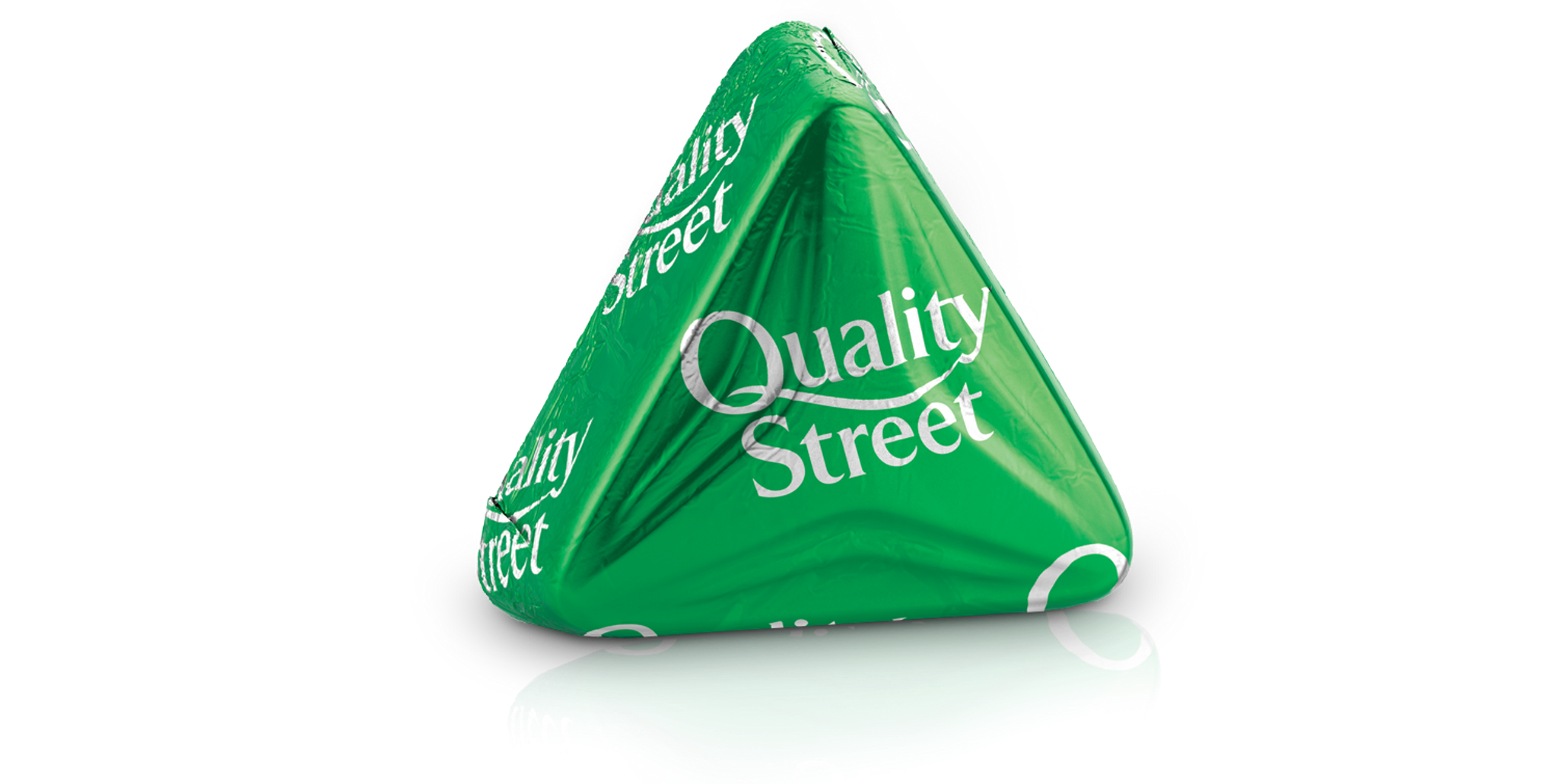 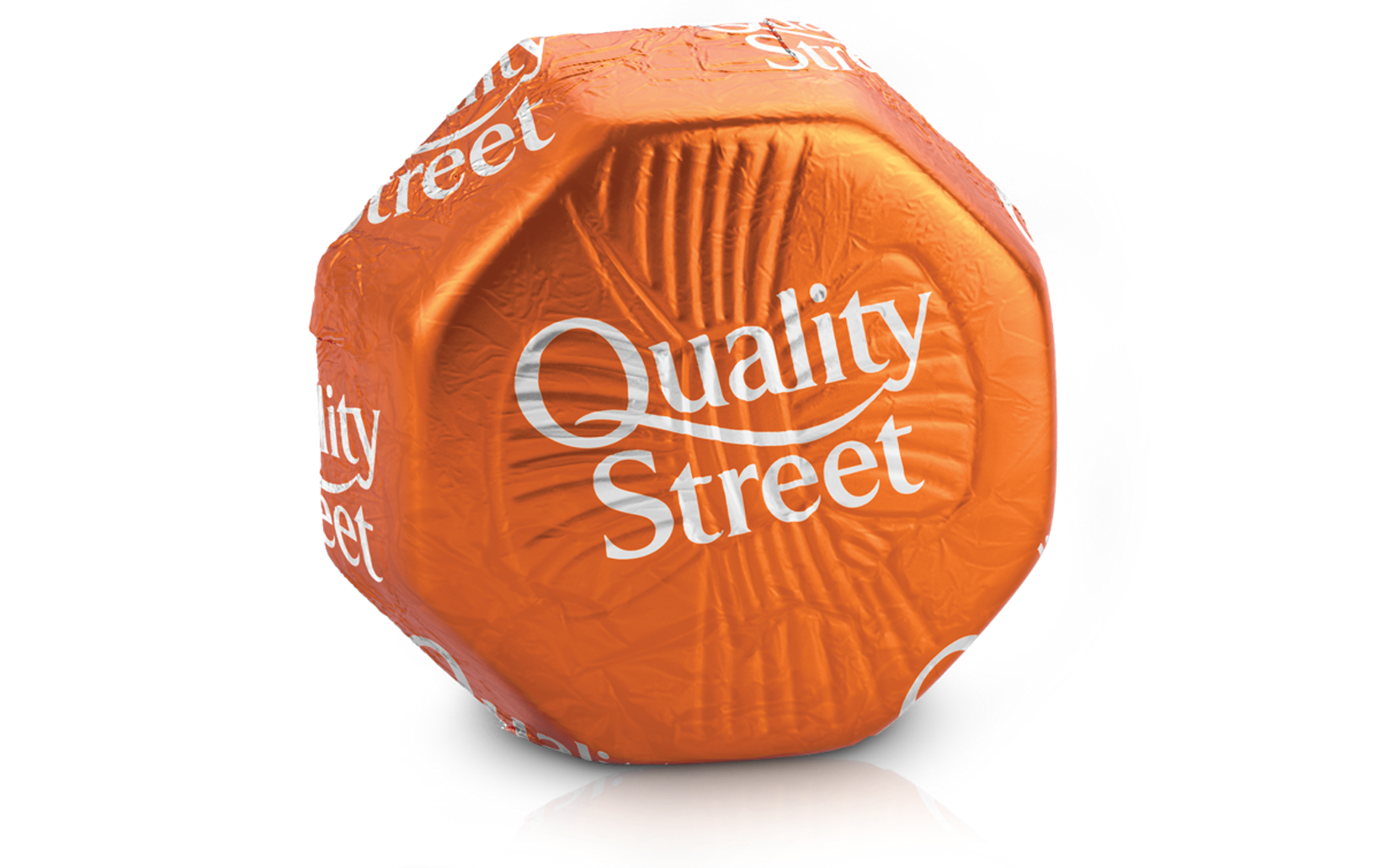 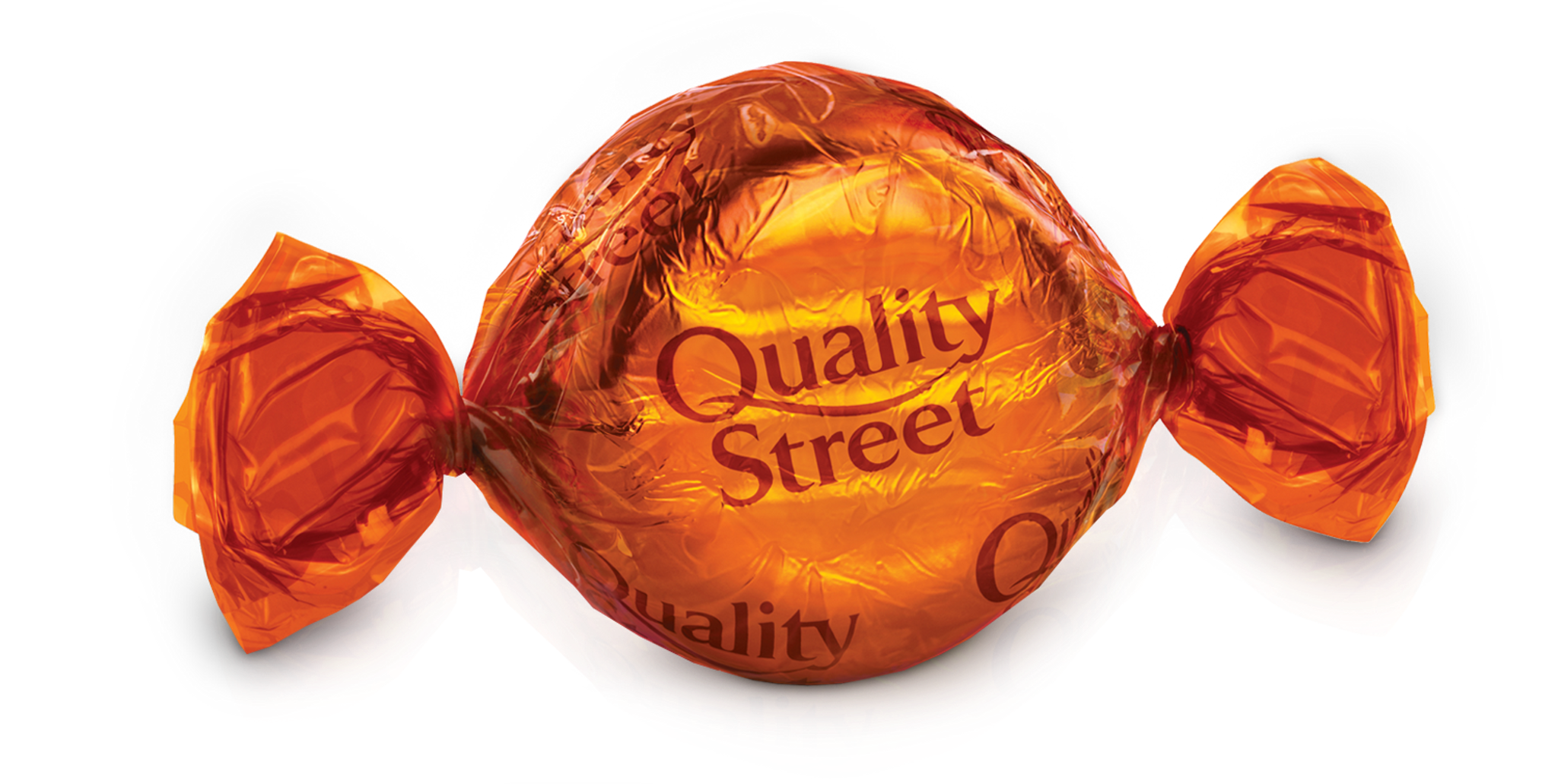 Back
Choose:
Would you like  drink a cup of tea , ( and – but – so – or ) coffee.
or
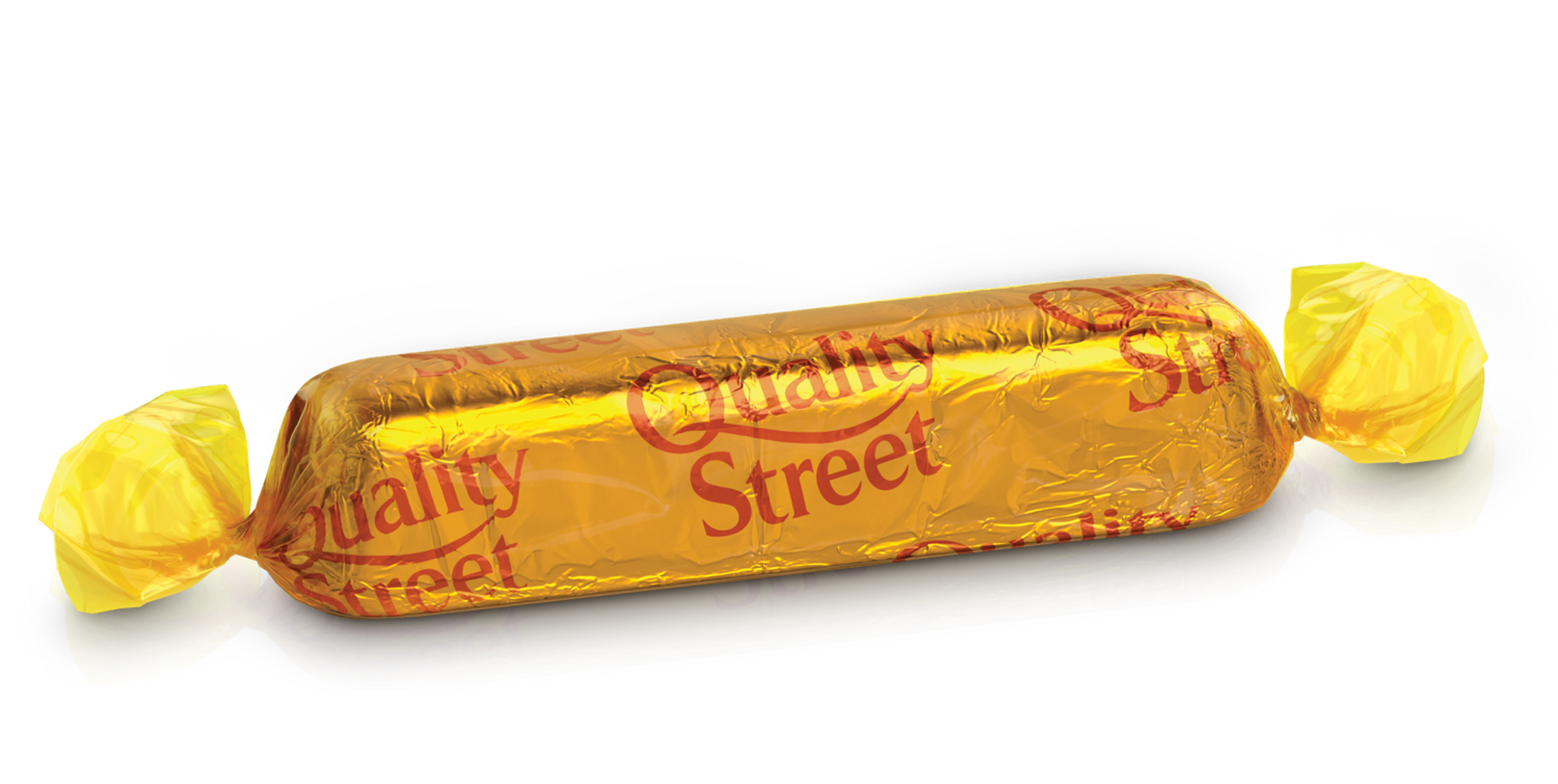 Back
Choose:
If you heat ice, it ( melt - melting - melted - melts)  .
melts
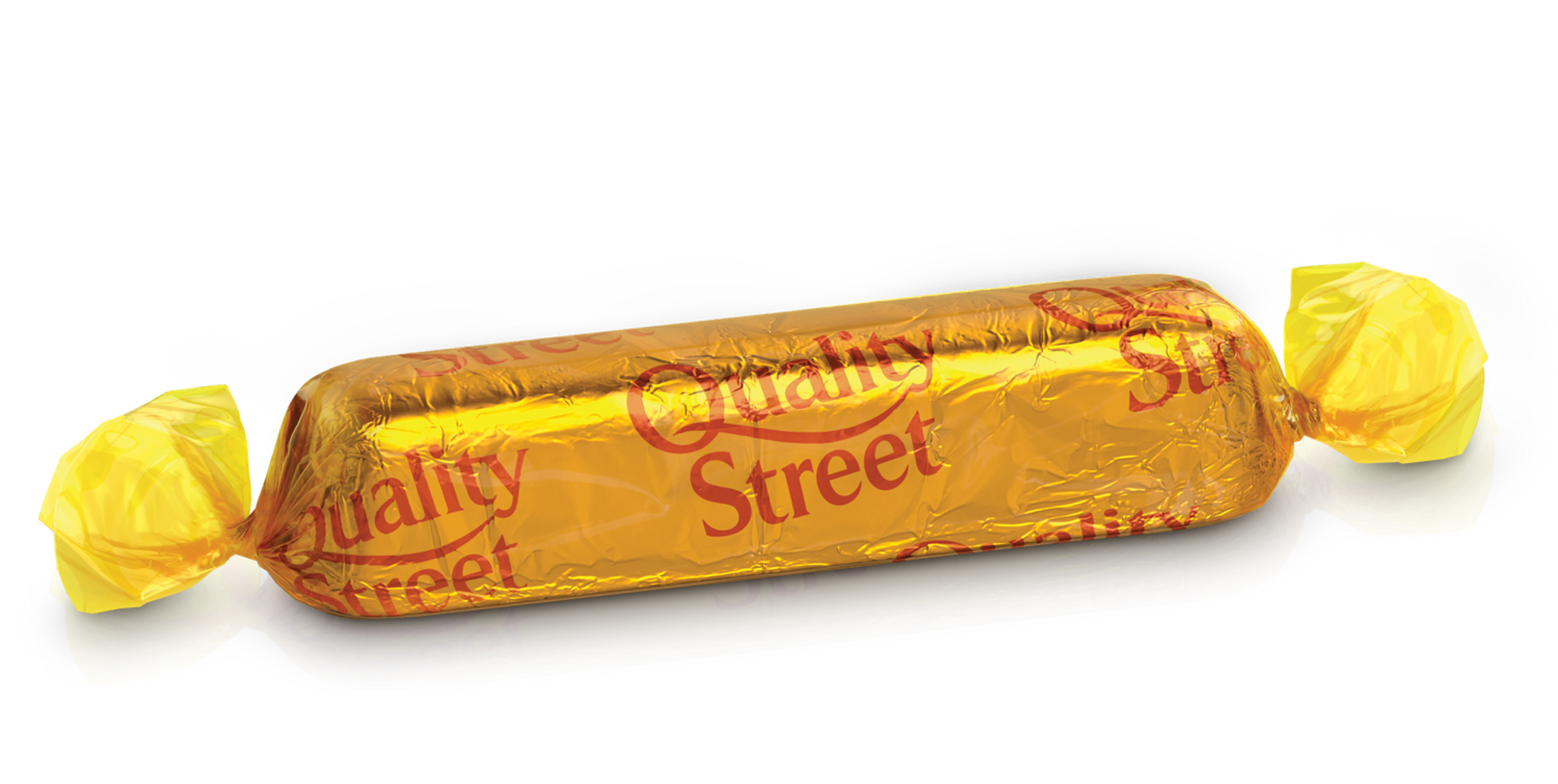 Back
Choose:
If you ( wake up - wakes up – woke up – waking up) late , you will miss  the bus
Wake up
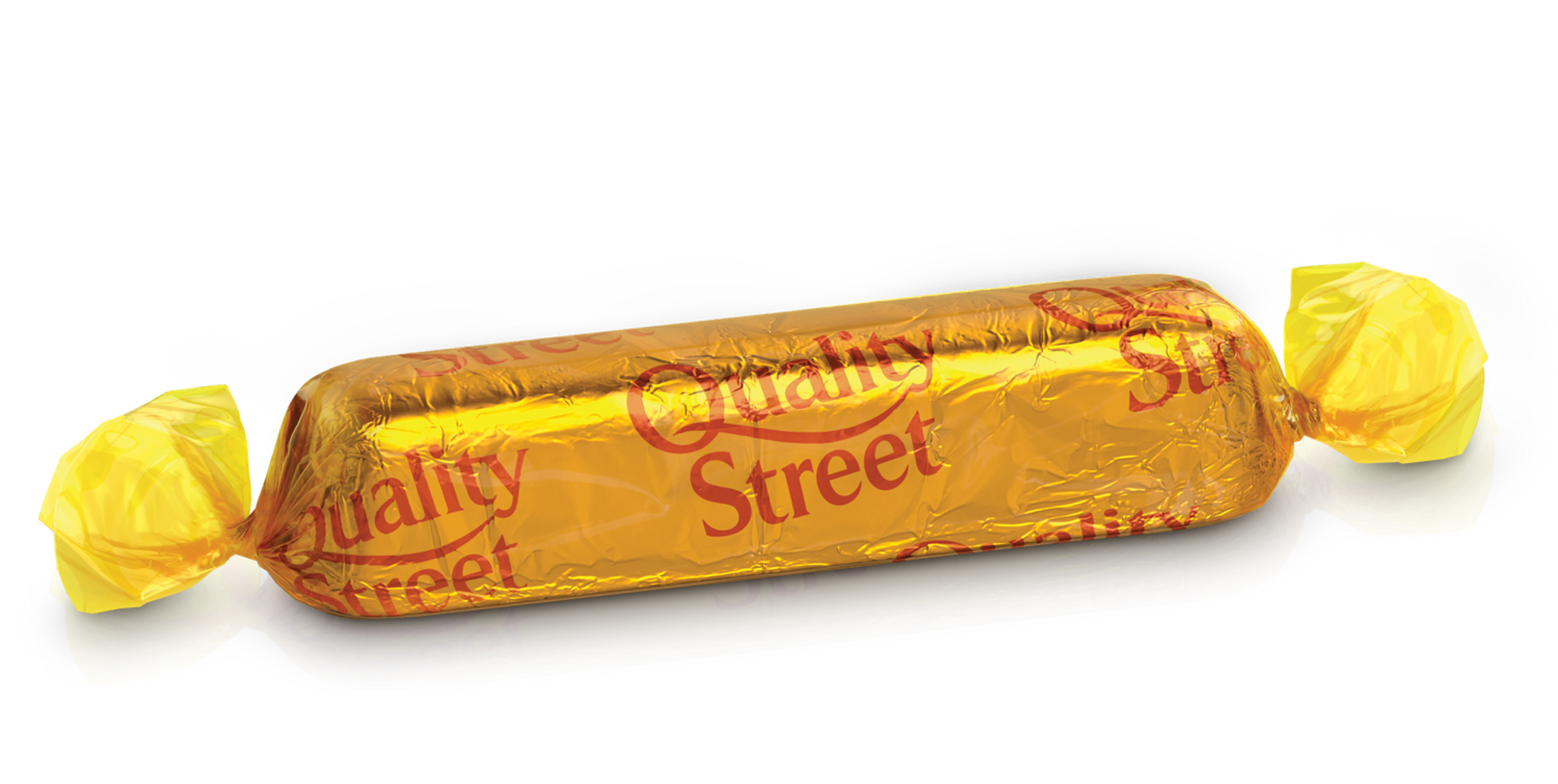 Back
Choose:
Sara didn't' eat breakfast or lunch. She (can’t - must - might - can) be hungry now.
must
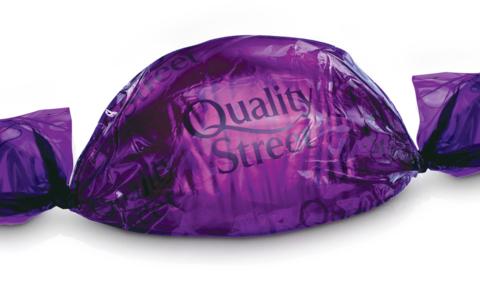 Back
Choose:
I think my mother (can’t - must - might - can) know who the people are in that old photo .
might
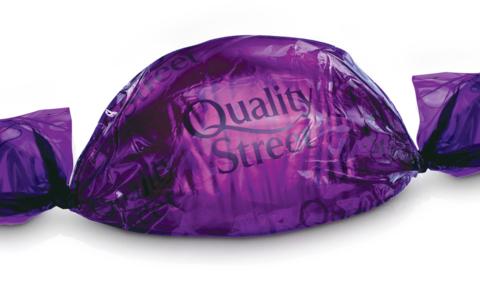 Back
Choose:
When the police arrived, the thief had ( escape – escapes – escaping -  escaped).
escaped
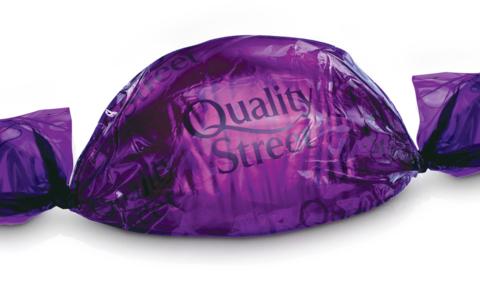 Back
Correct :
We  ( can ) ………………………..stay long because we have to go to the store before it close .
Can’t
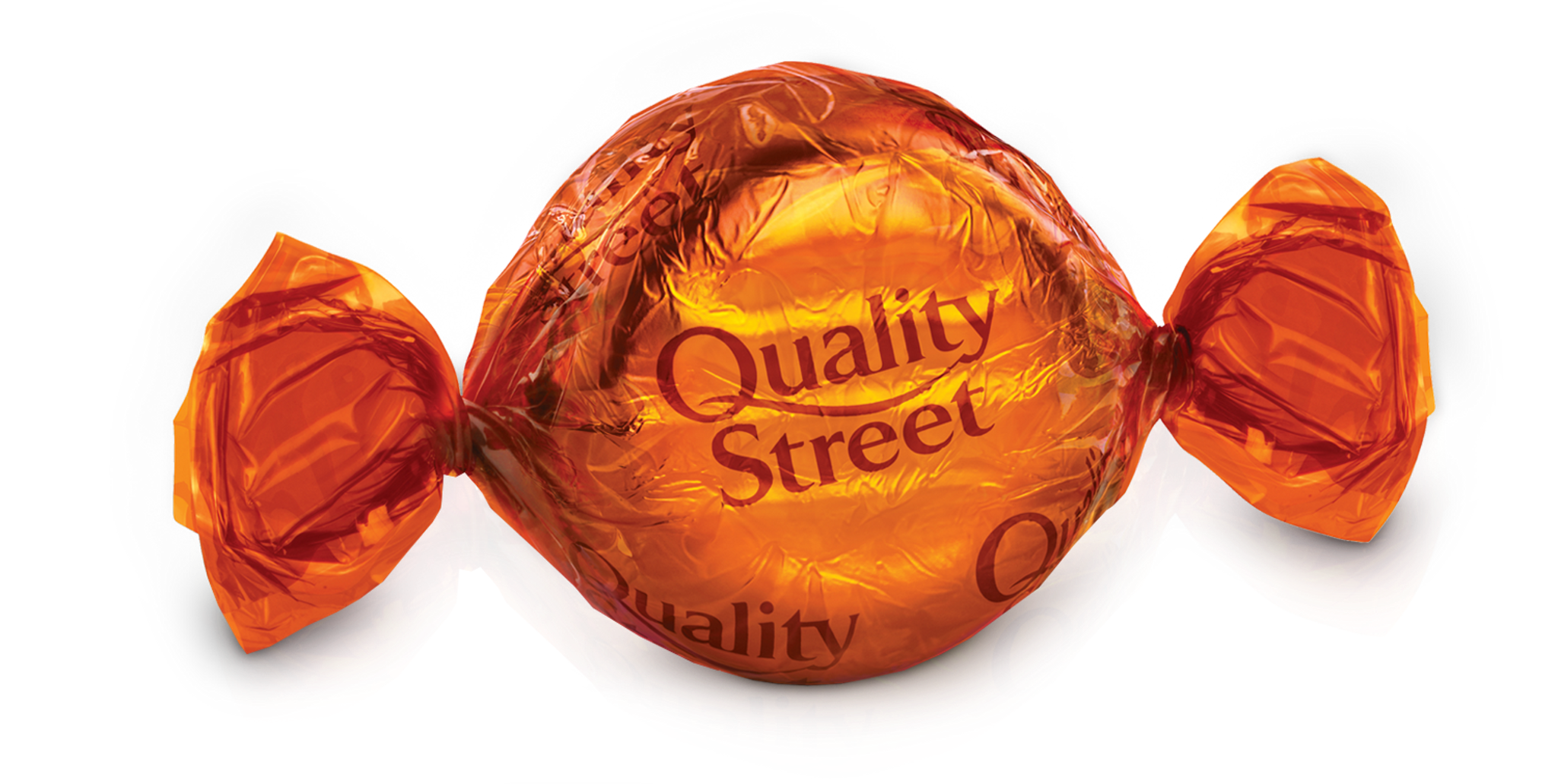 Back
Correct :
I thought that TV program was (very) ………………………………fantastic.
absolutely
quite
really
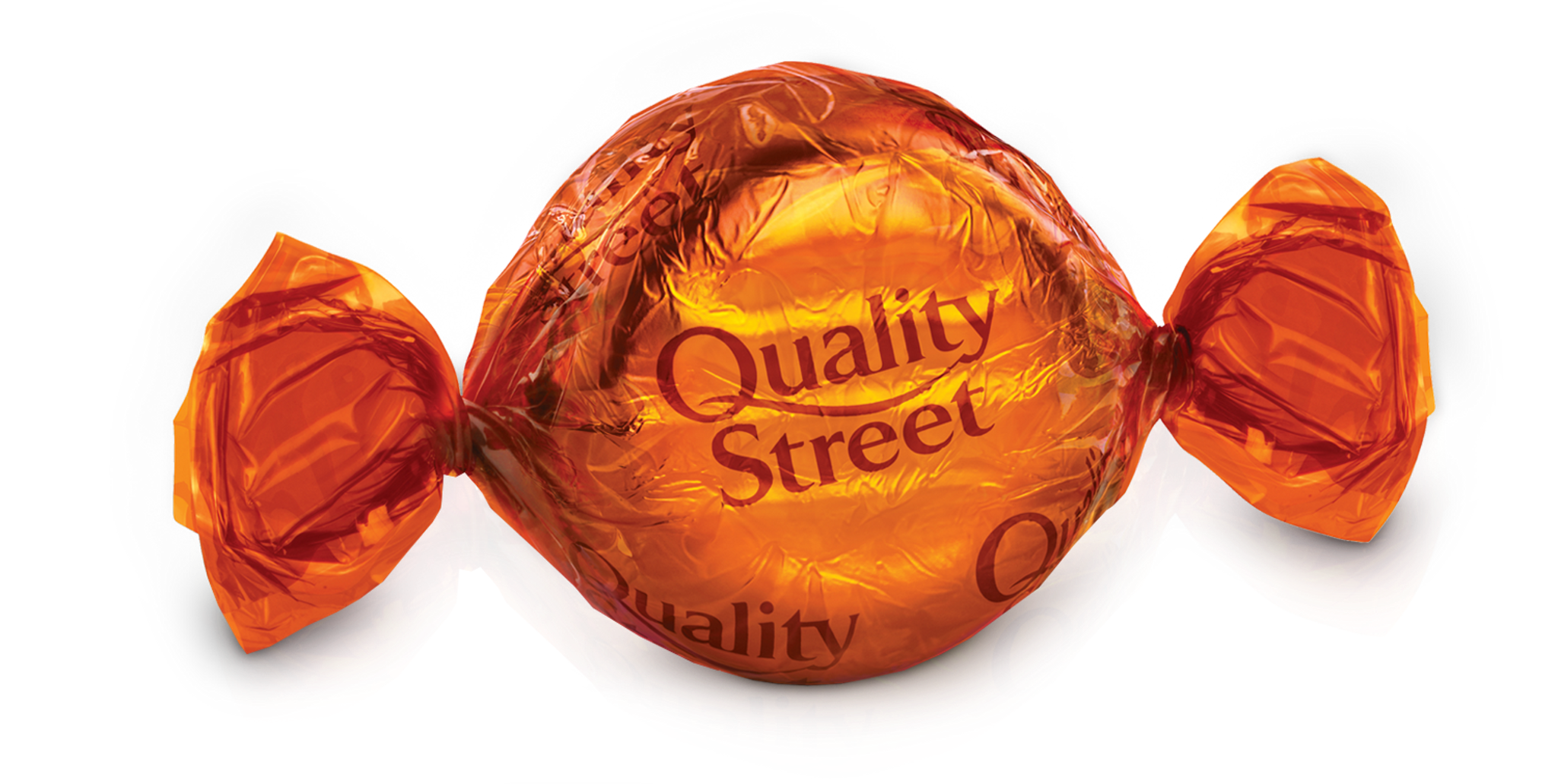 Back
Correct :
If you freeze water , it ( turn ) …………………………………into ice .
turns
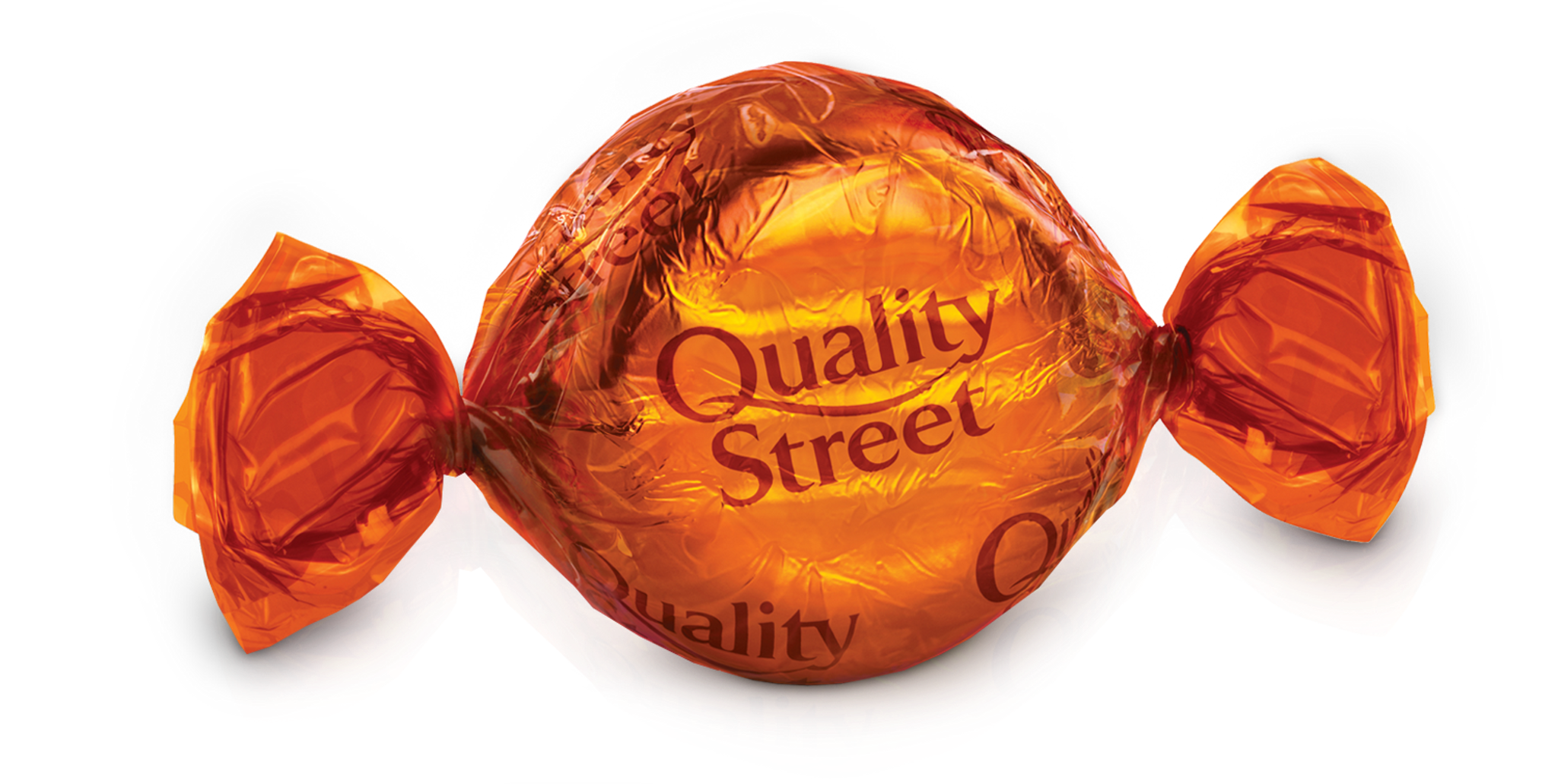 Back
( Combine into one )
- He didn’t want to walk in the rain. He took a taxi.
He didn’t want to walk in the rain , so he took a taxi.
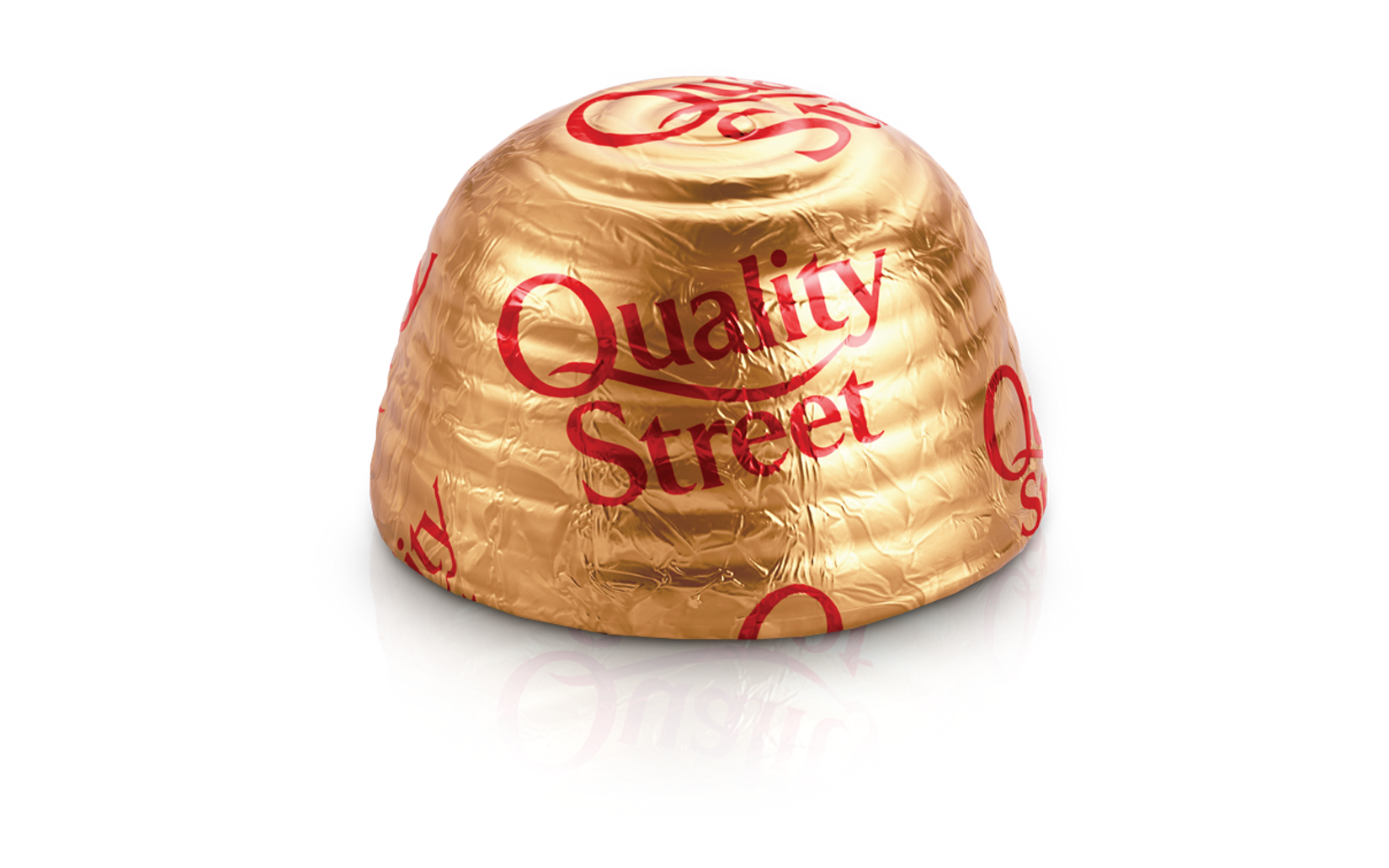 Back
( What is the odd word )
tornado – hurricane – dome – storm
dome
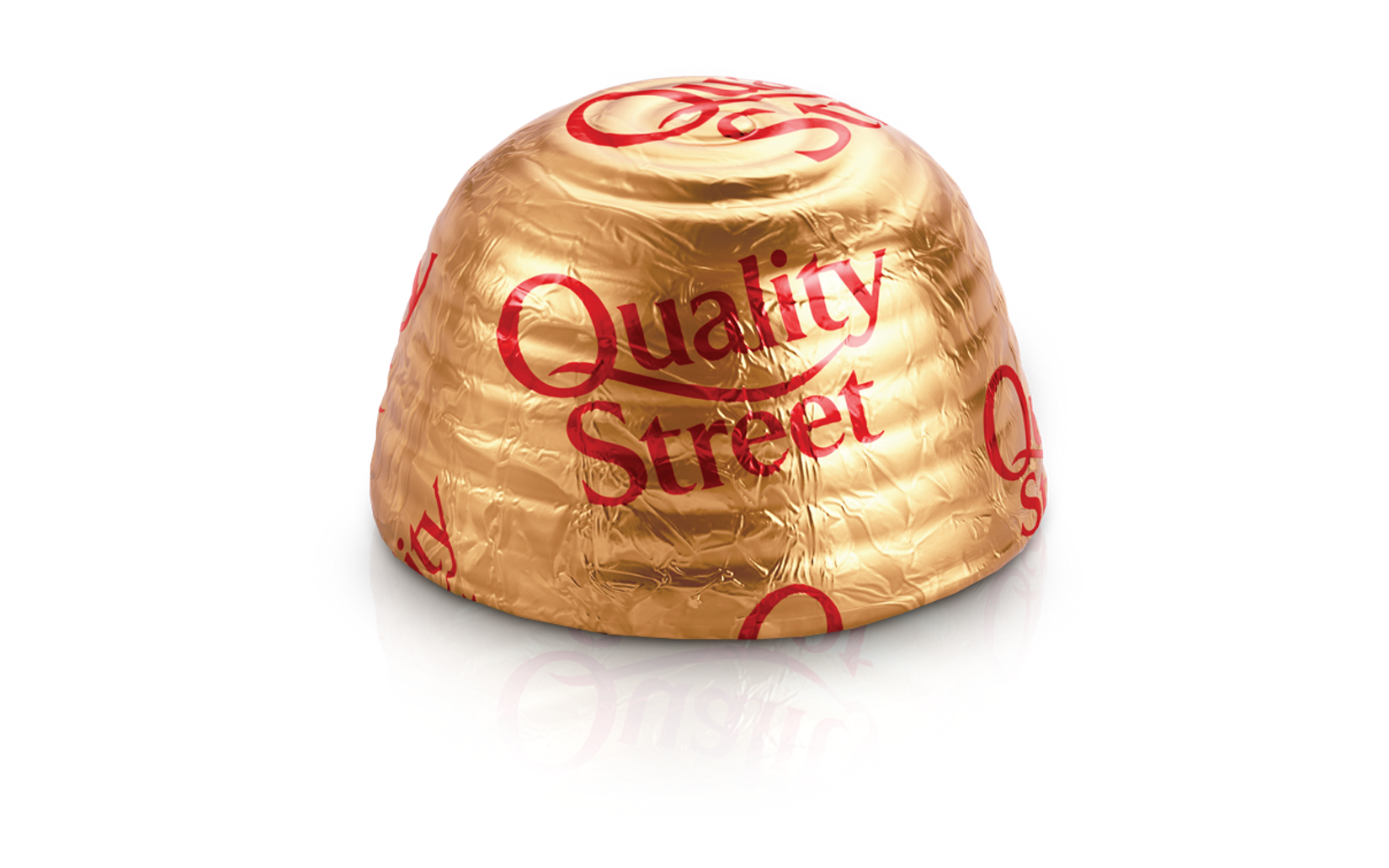 Back
Choose:
(Had - Do - Are - Has) you ever visited London when you moved there ?
had
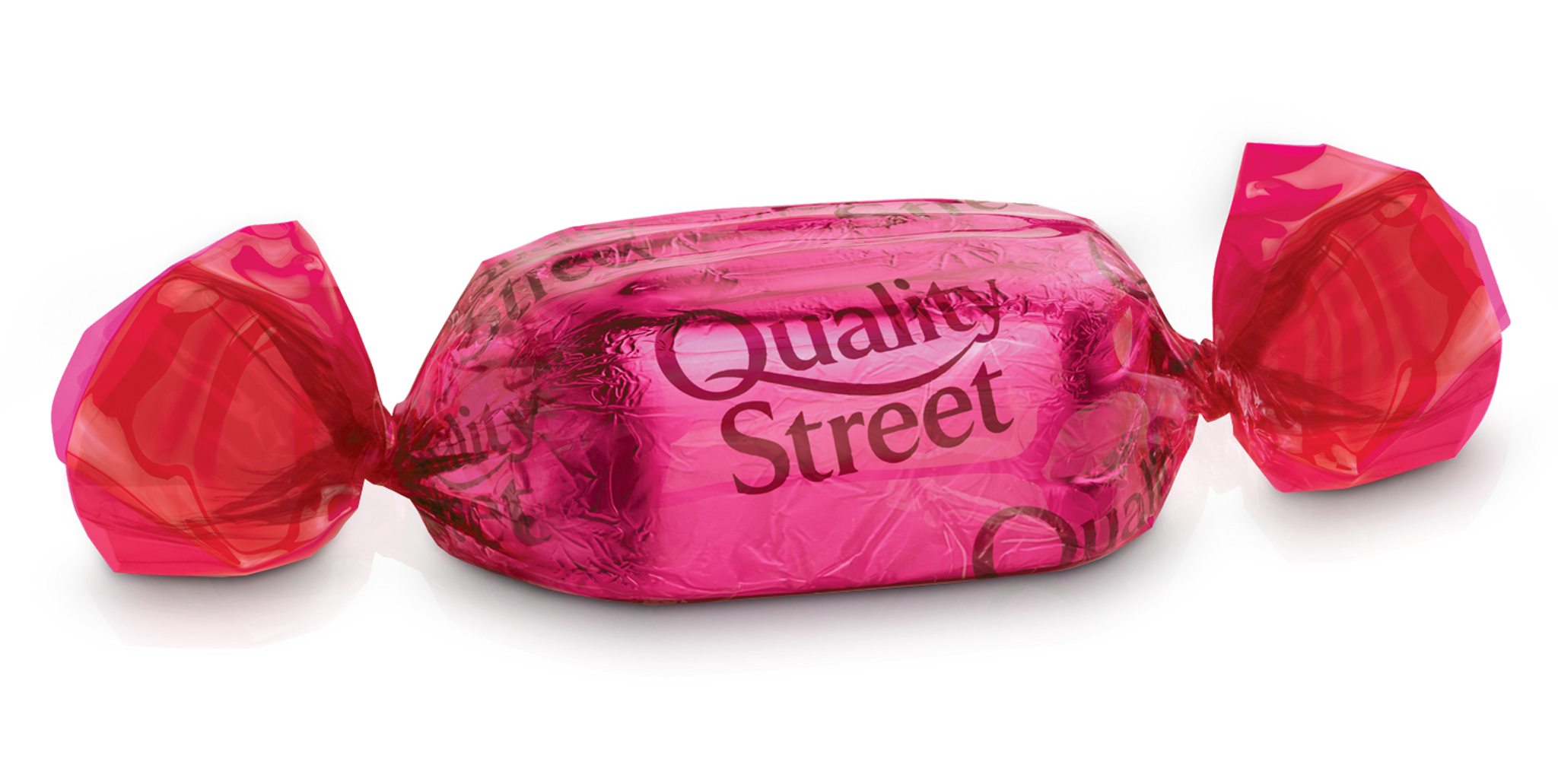 Back
I want to buy a phone, (and - but – 
or - so ) I don’t have enough money.
but
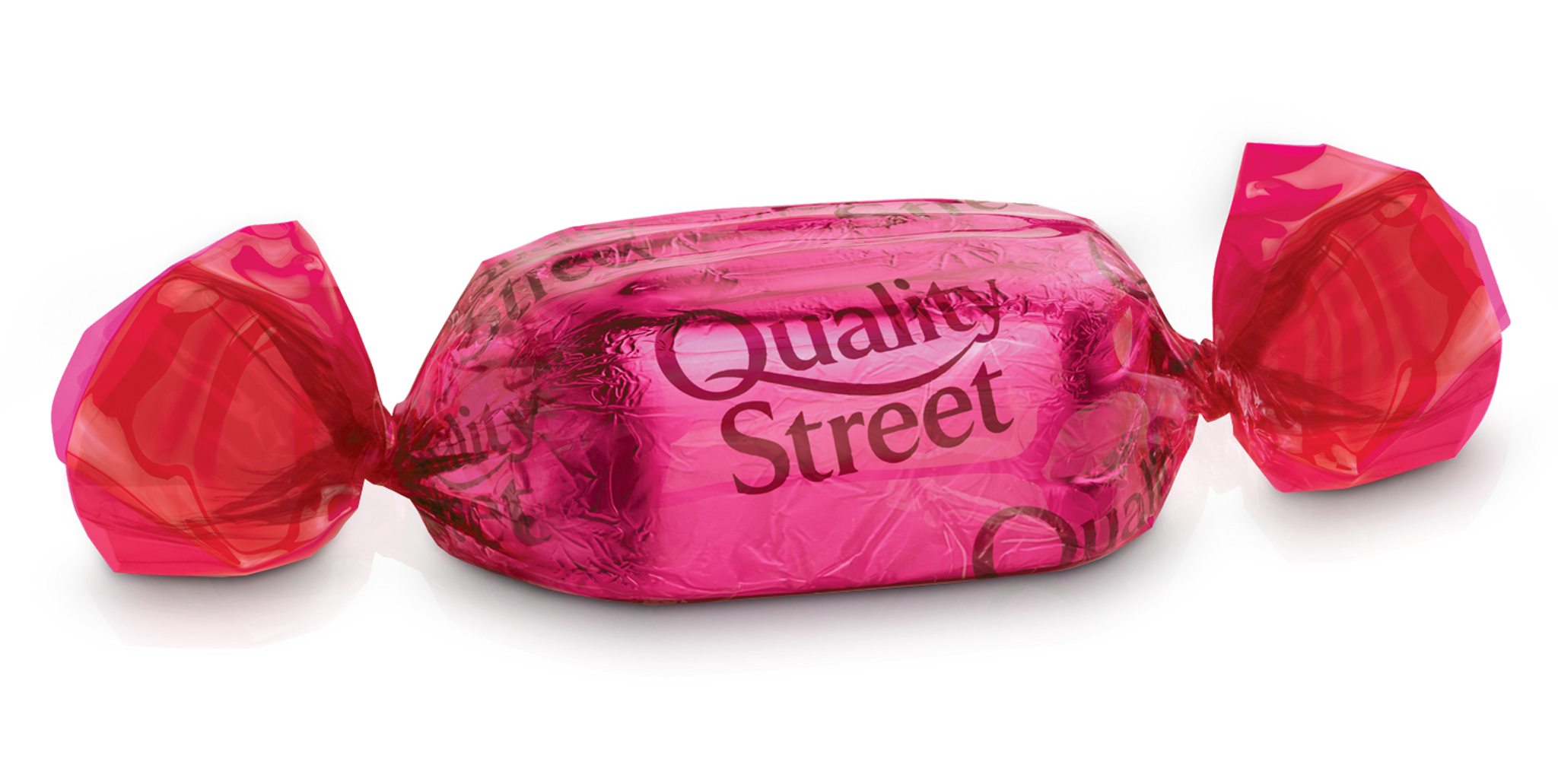 Back
( Fill in the space :)
( serve - debris -  dynamic – crashed )
The meteorite had left a lot of…………………………………in its path.
debris
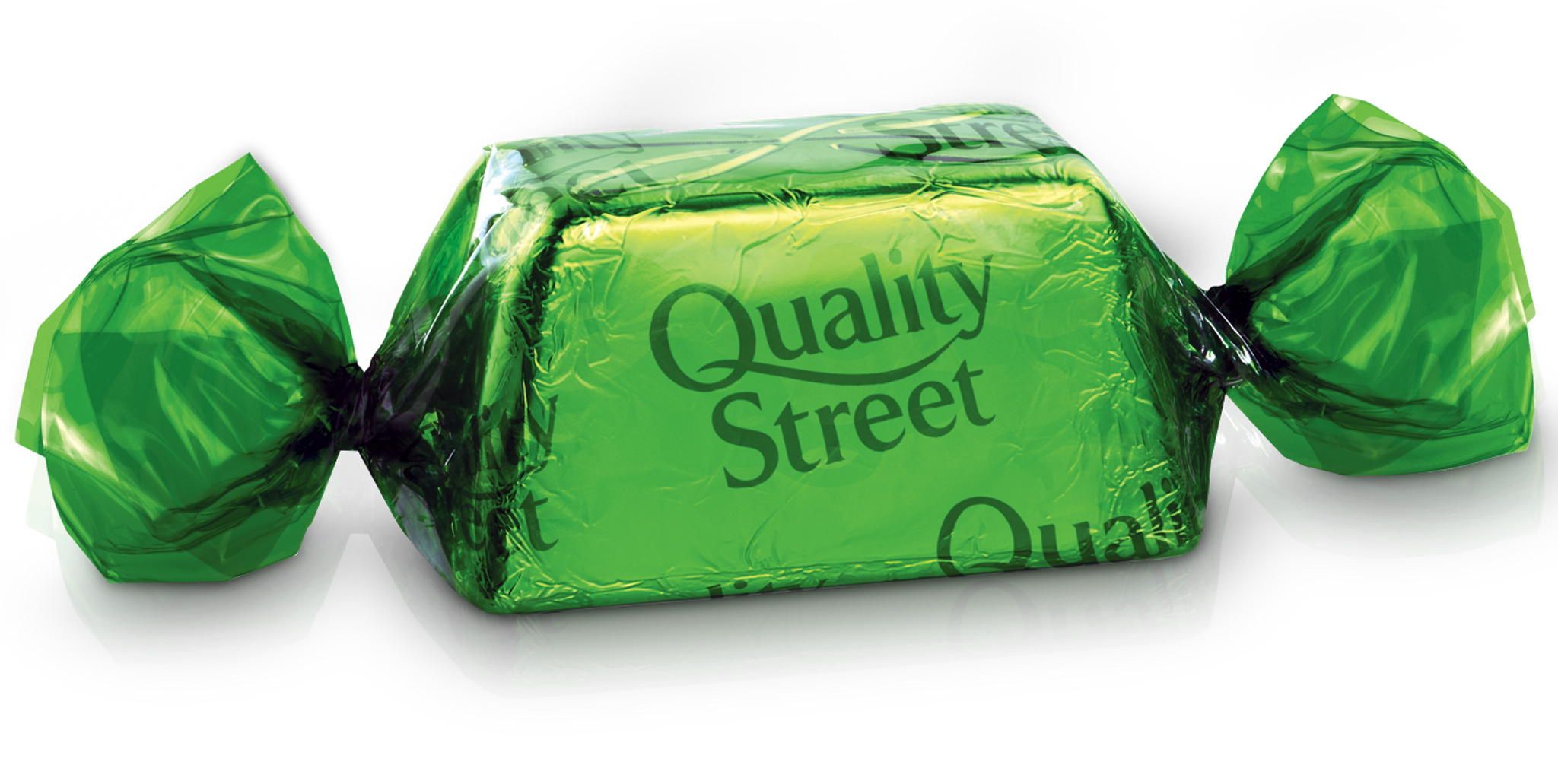 Back
( Fill in the space :)
( serve - debris -  dynamic – crashed )
The Kingdom is honored to ……………… pilgrims and visitors.
serve
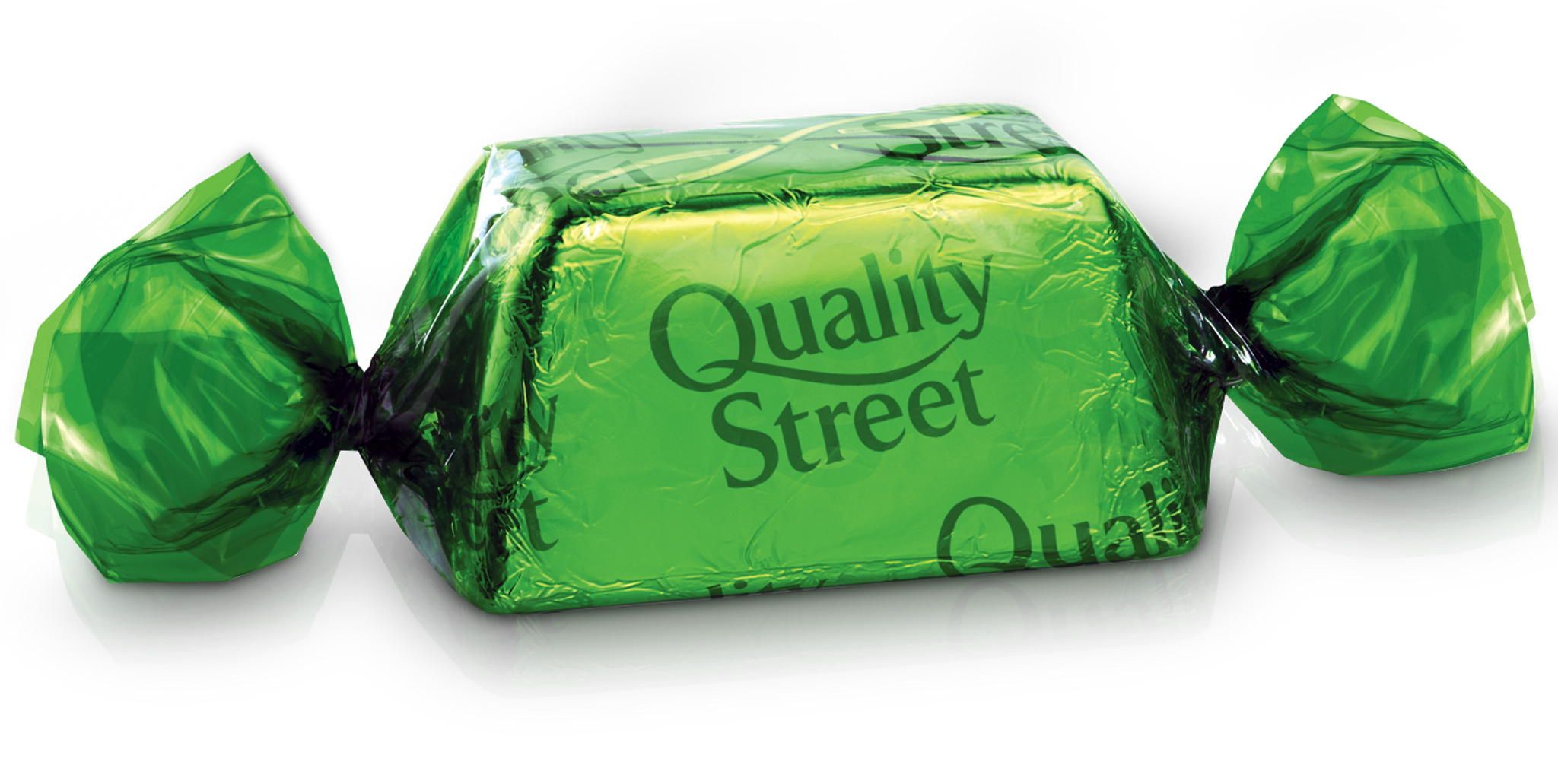 Back
WHICH OF THE FOLLOWING adjectives IS NOT RELATED TO THE CATEGORY OF “ Gradable” ?
cold – sick – amazing – ugly
amazing
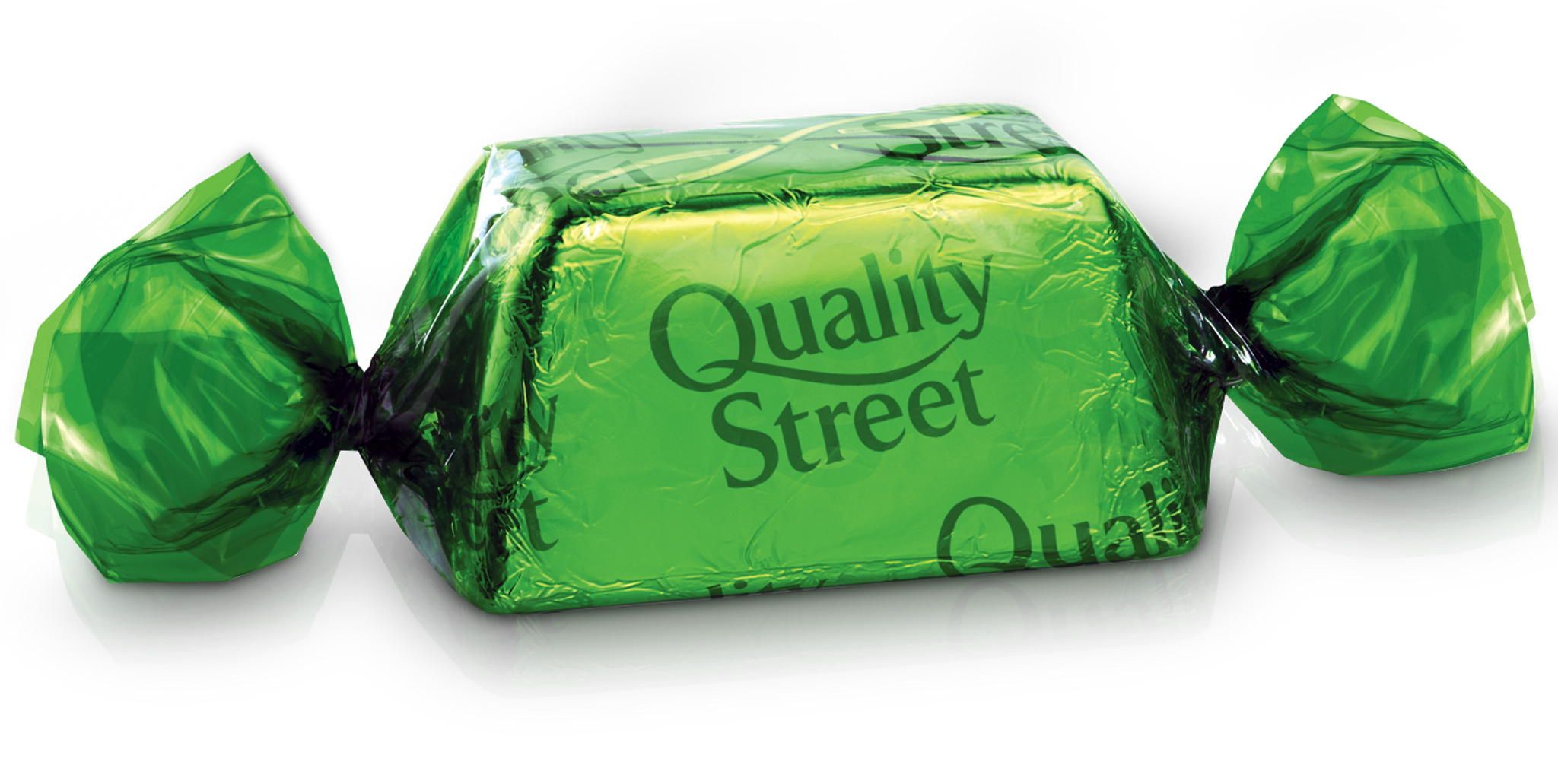 Back
WHICH OF THE FOLLOWING adjectives IS NOT RELATED TO THE CATEGORY OF “ Non-Gradable” ?
amazing – fascinating – ugly- freezing
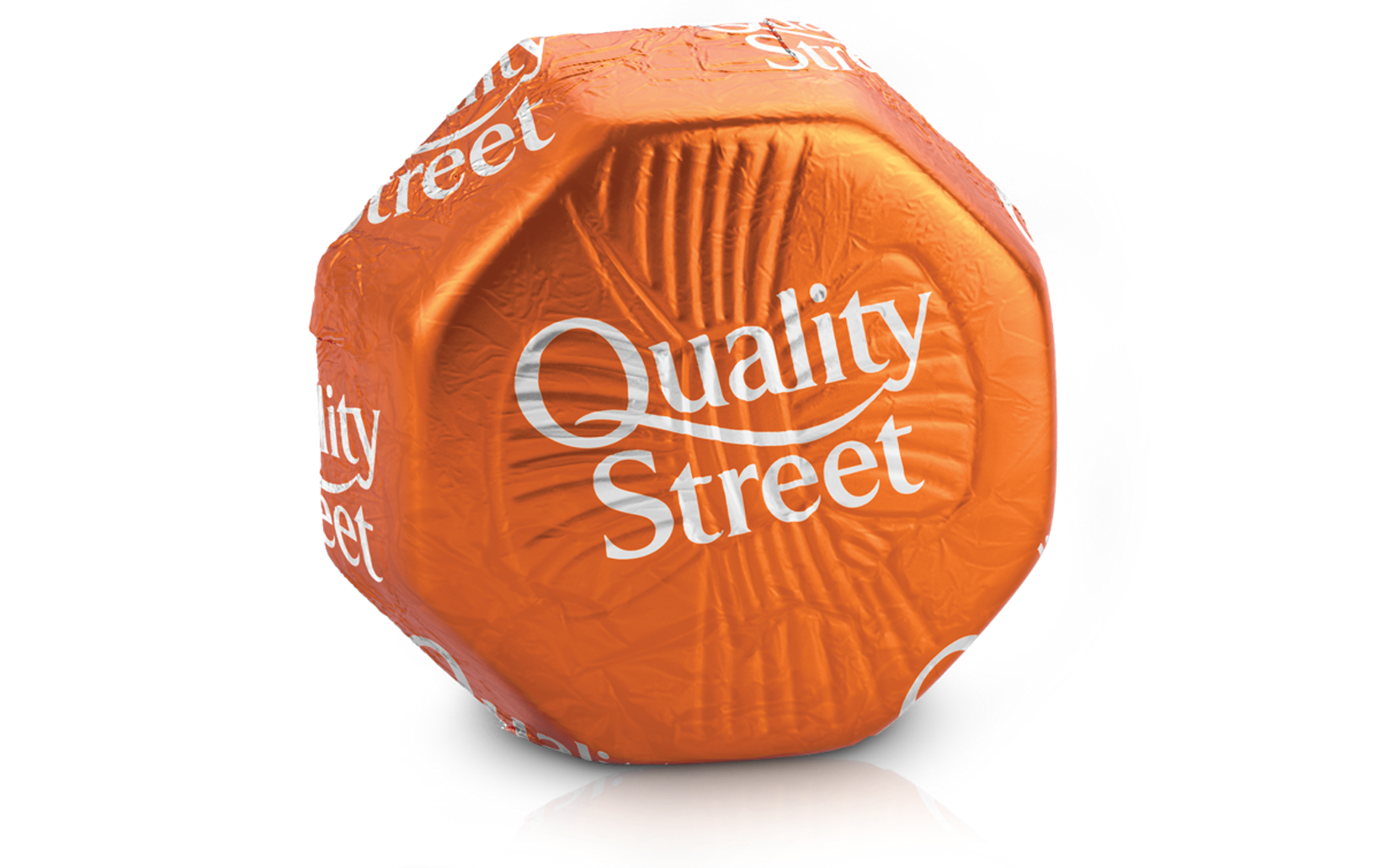 ugly
Back
WHICH IS THE correct meaning of “remote”
Relating to a city – far away – always active
Far away
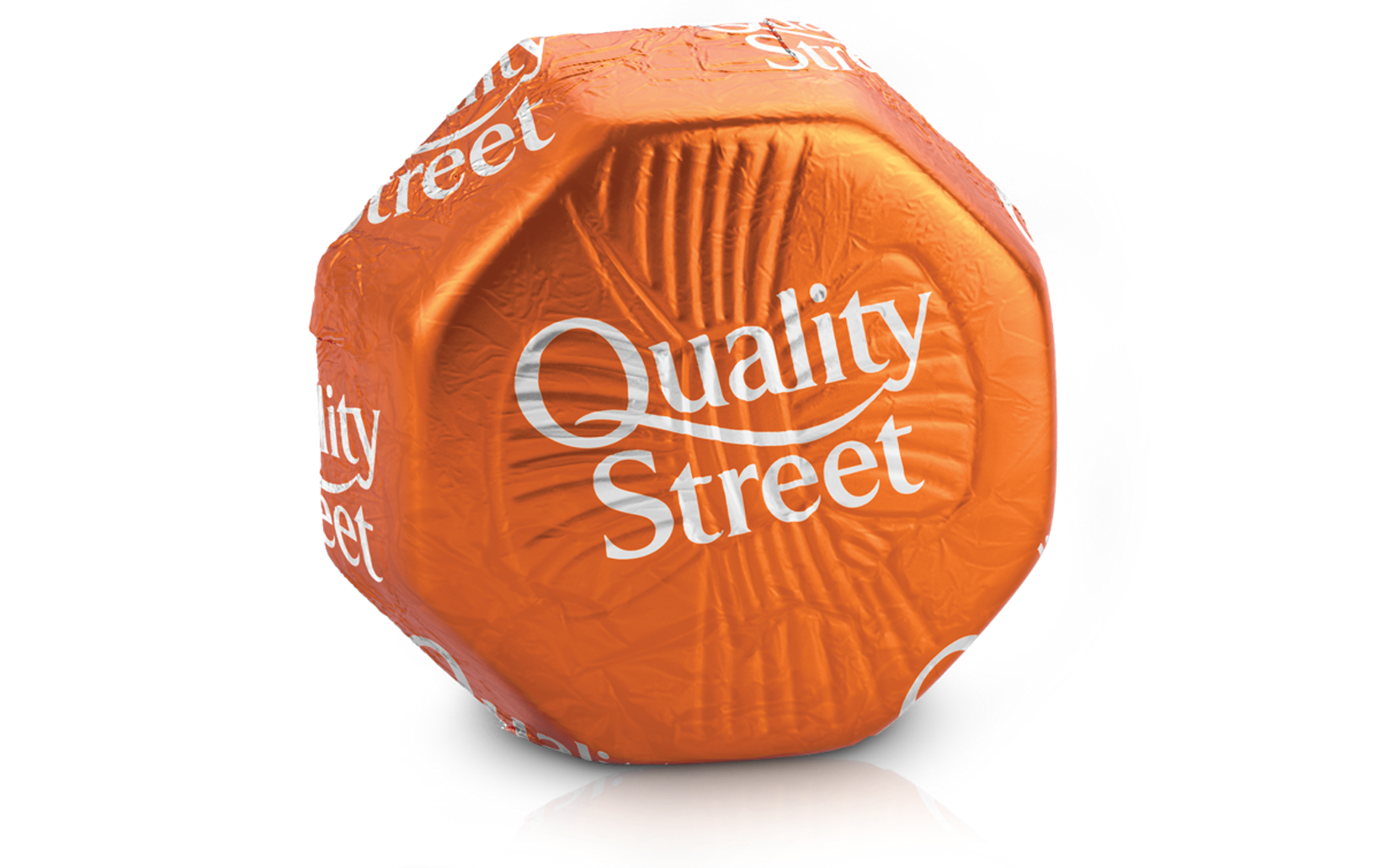 Back
WHICH IS THE correct meaning of “dynamic”
Relating to a city – far away – always active
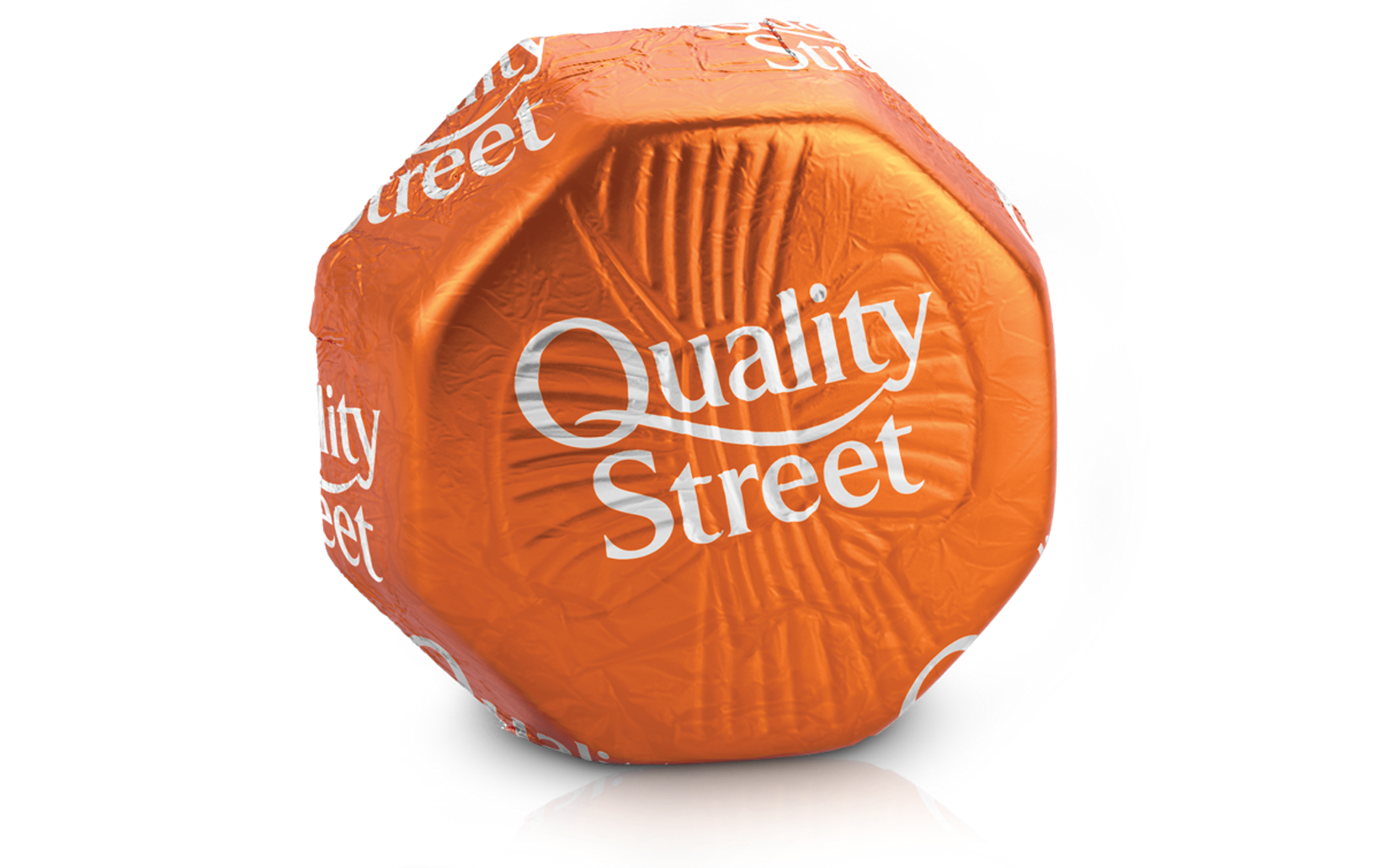 Always active
Back
WHICH IS THE CORRECT OPPOSITE OF THE WORD “urban”
Normal – degrade – rural
rural
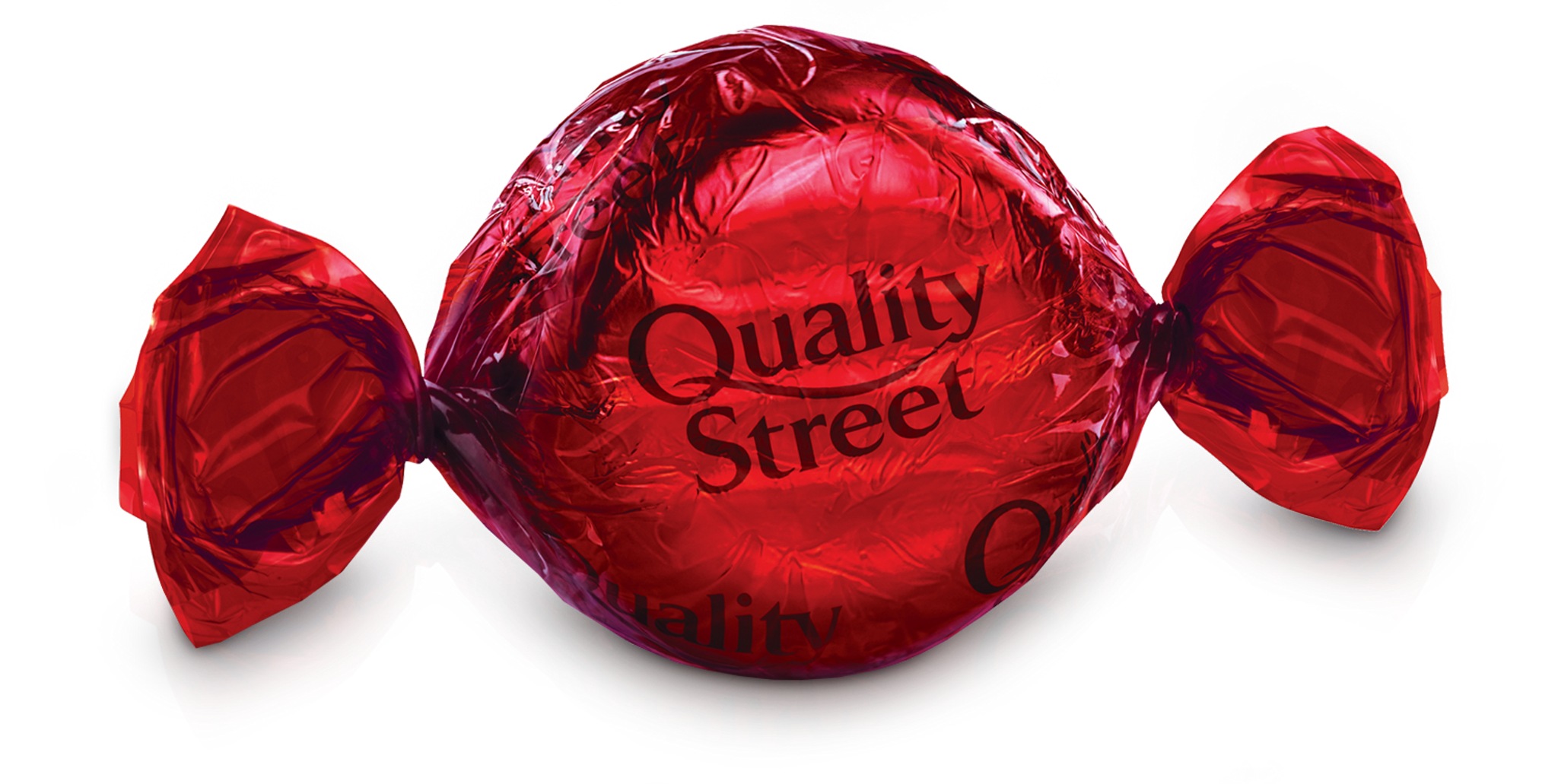 Back
WHICH IS THE CORRECT OPPOSITE OF THE WORD “weird”
Normal – degrade – rural
normal
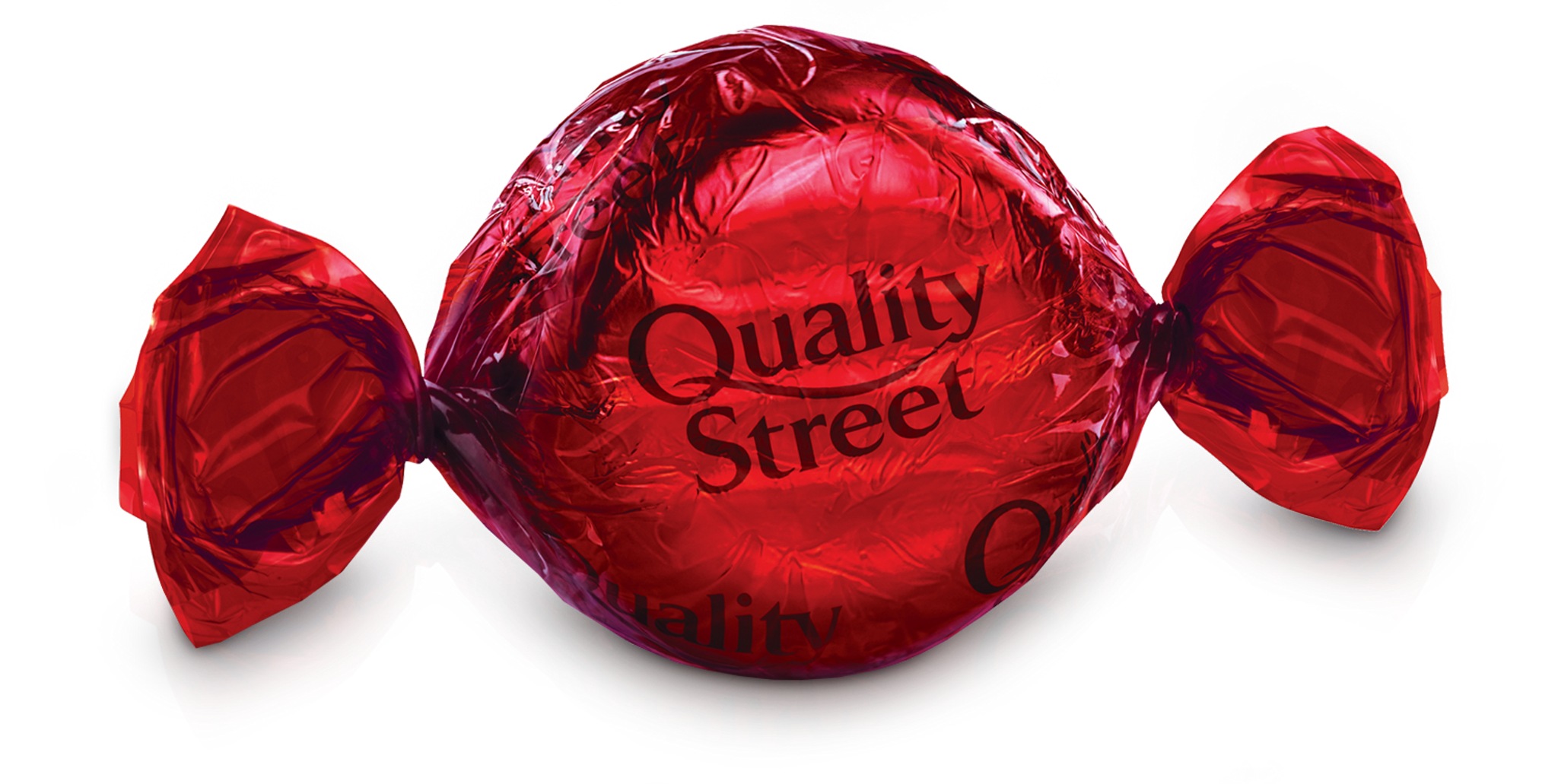 Back
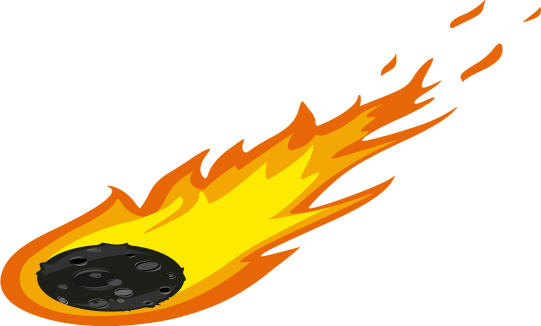 WHAT DOES THIS PICTURE SHOW ?
( snowball – meteorite )
meteorite
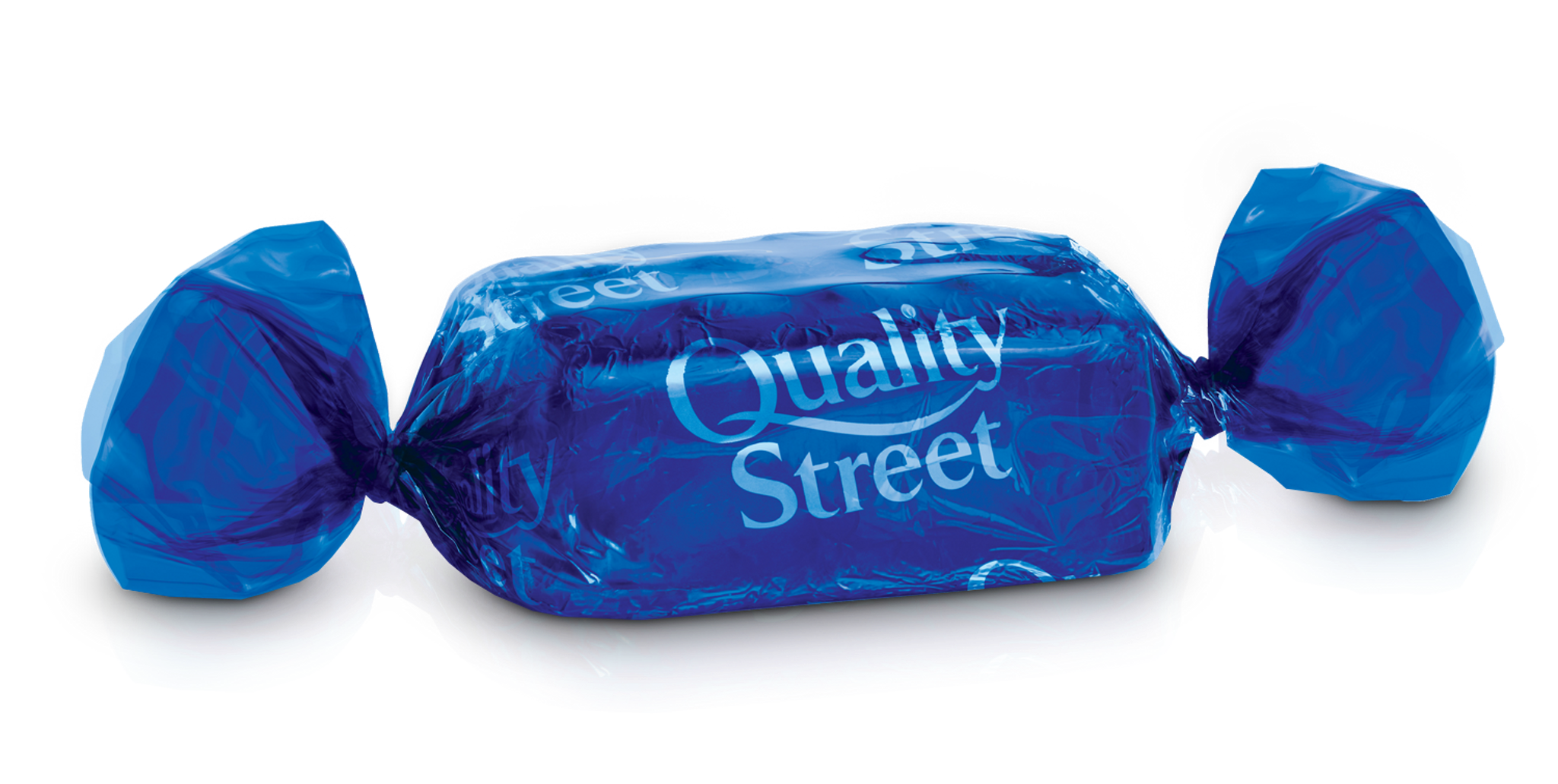 Back
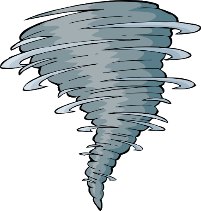 WHAT DOES THIS PICTURE SHOW ?
( tornado – volcano )
tornado
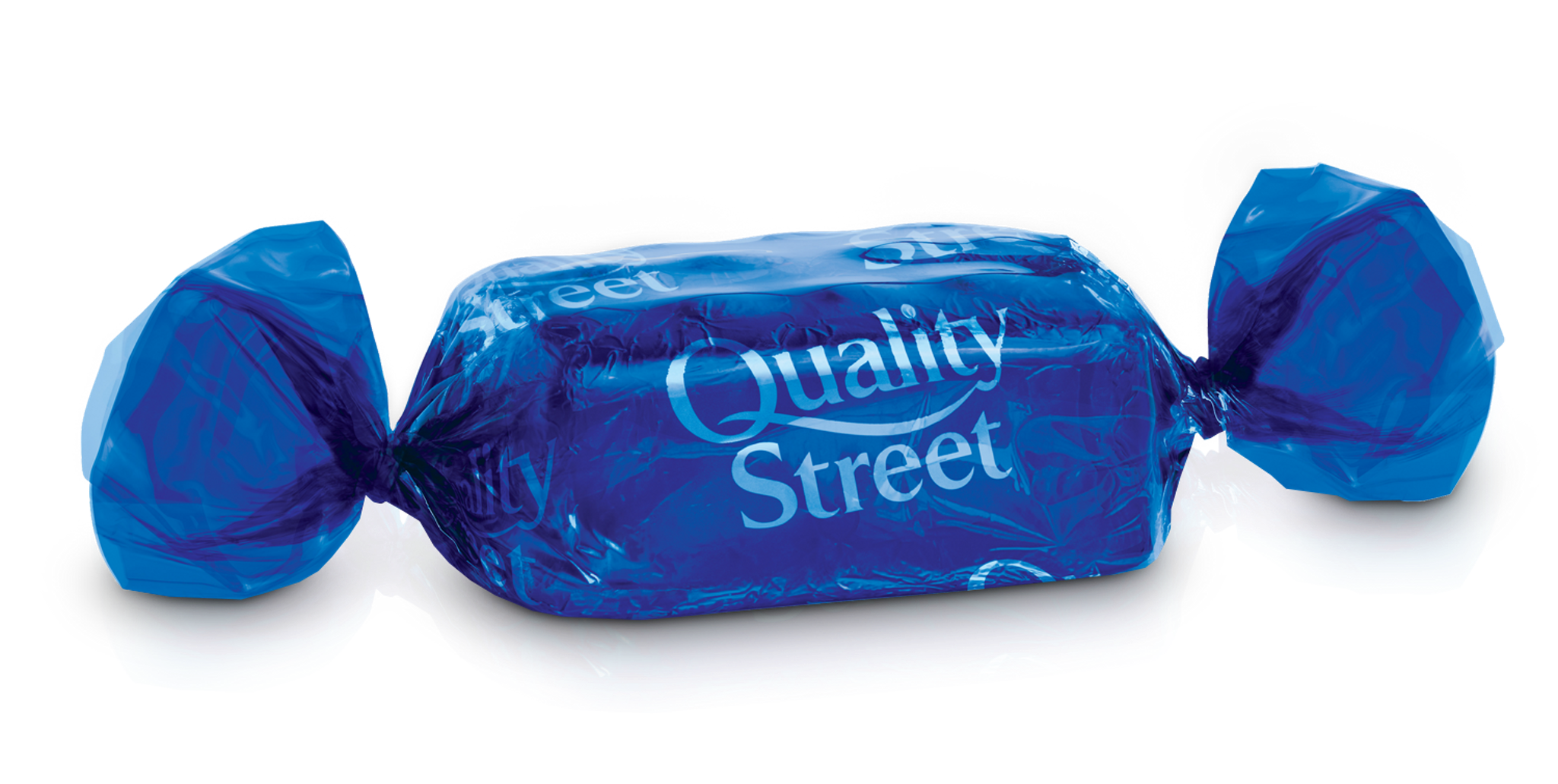 Back
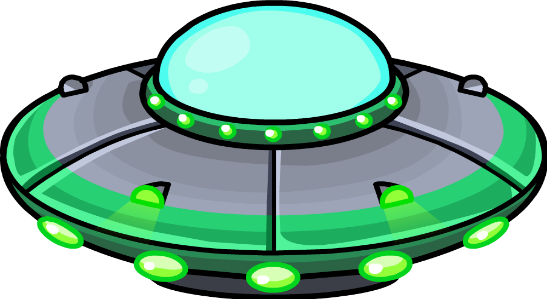 WHAT DOES THIS PICTURE SHOW ?
( Locomotive – UFO )
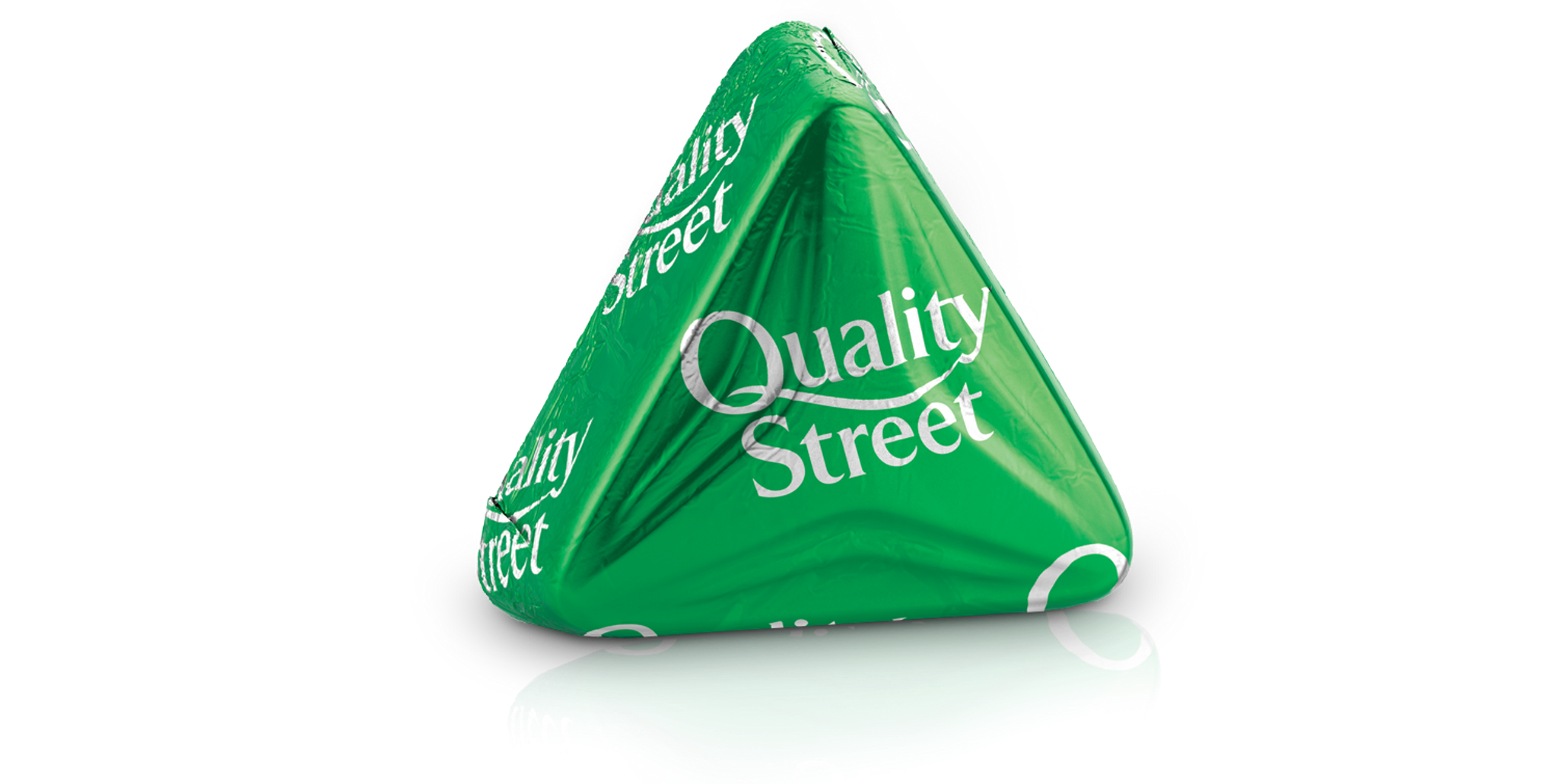 UFO
Back
WHICH OF THE FOLLOWNG DOES THIS SENTENCE EXPRESS ?
- If it rains , we will stay at home
( present facts – future facts - possibility )
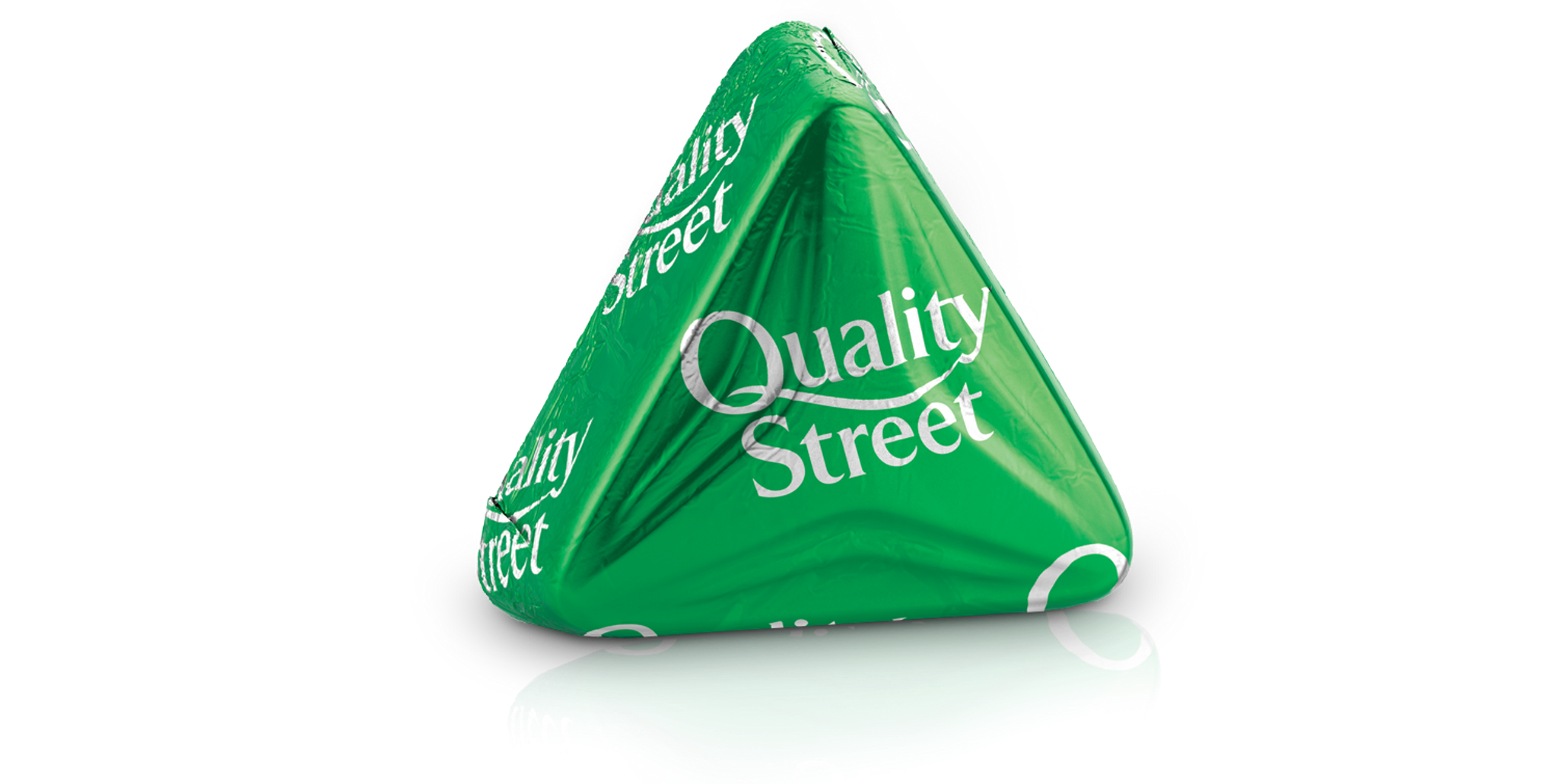 future facts
Back
Choose:
I don't ( need to - must - needn't ) write the report myself. My secretary can do that for me.
need to
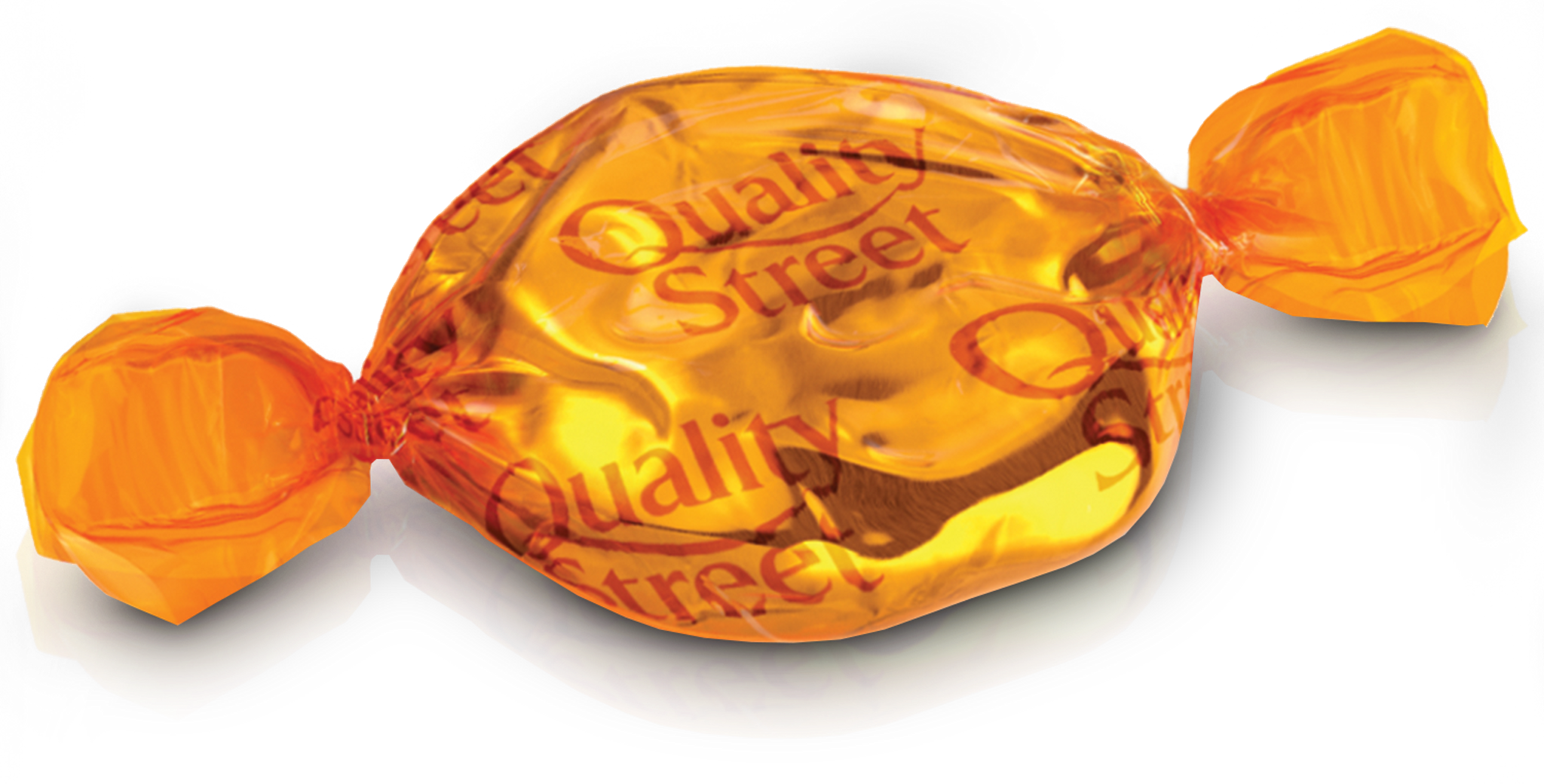 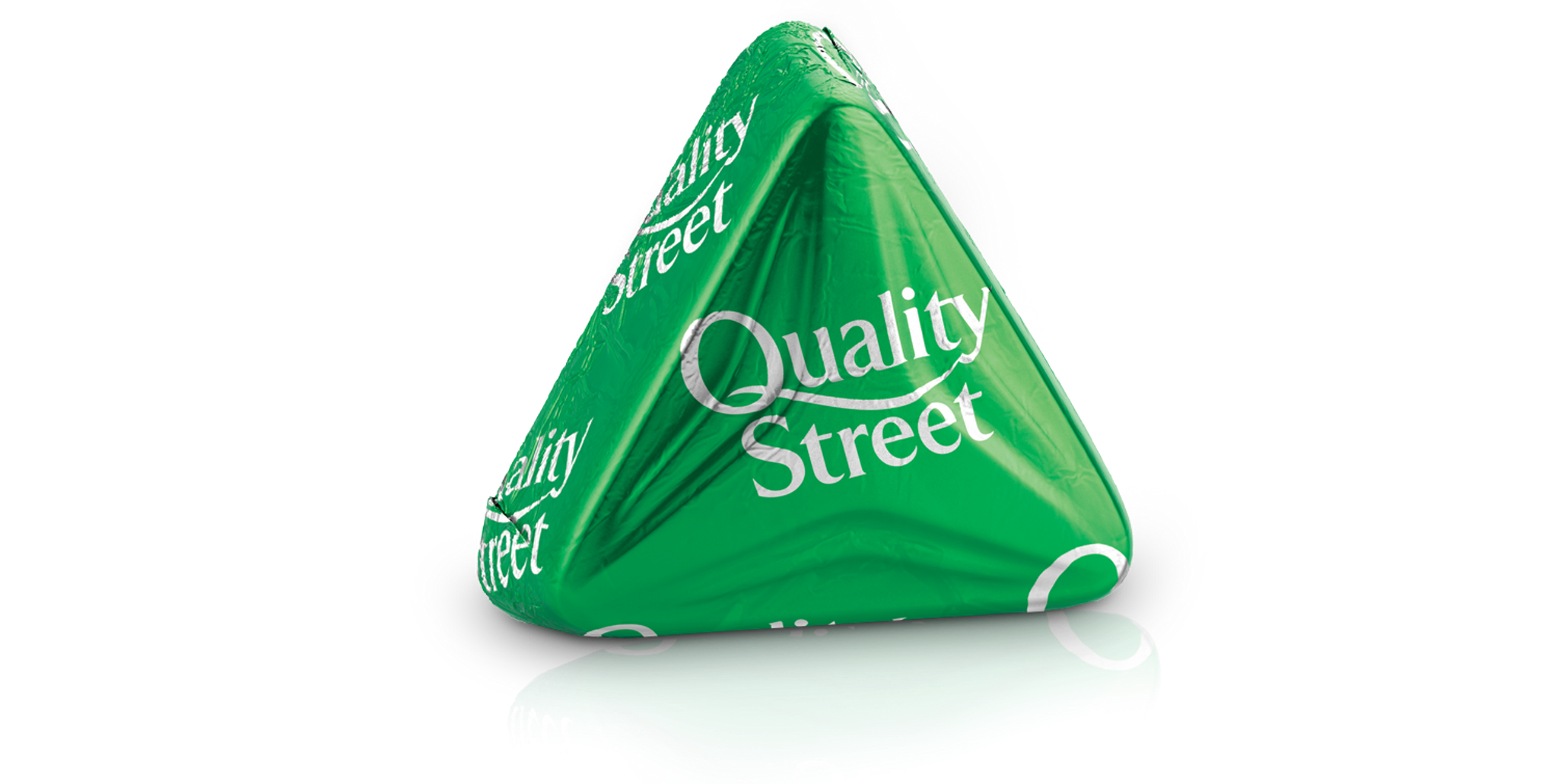 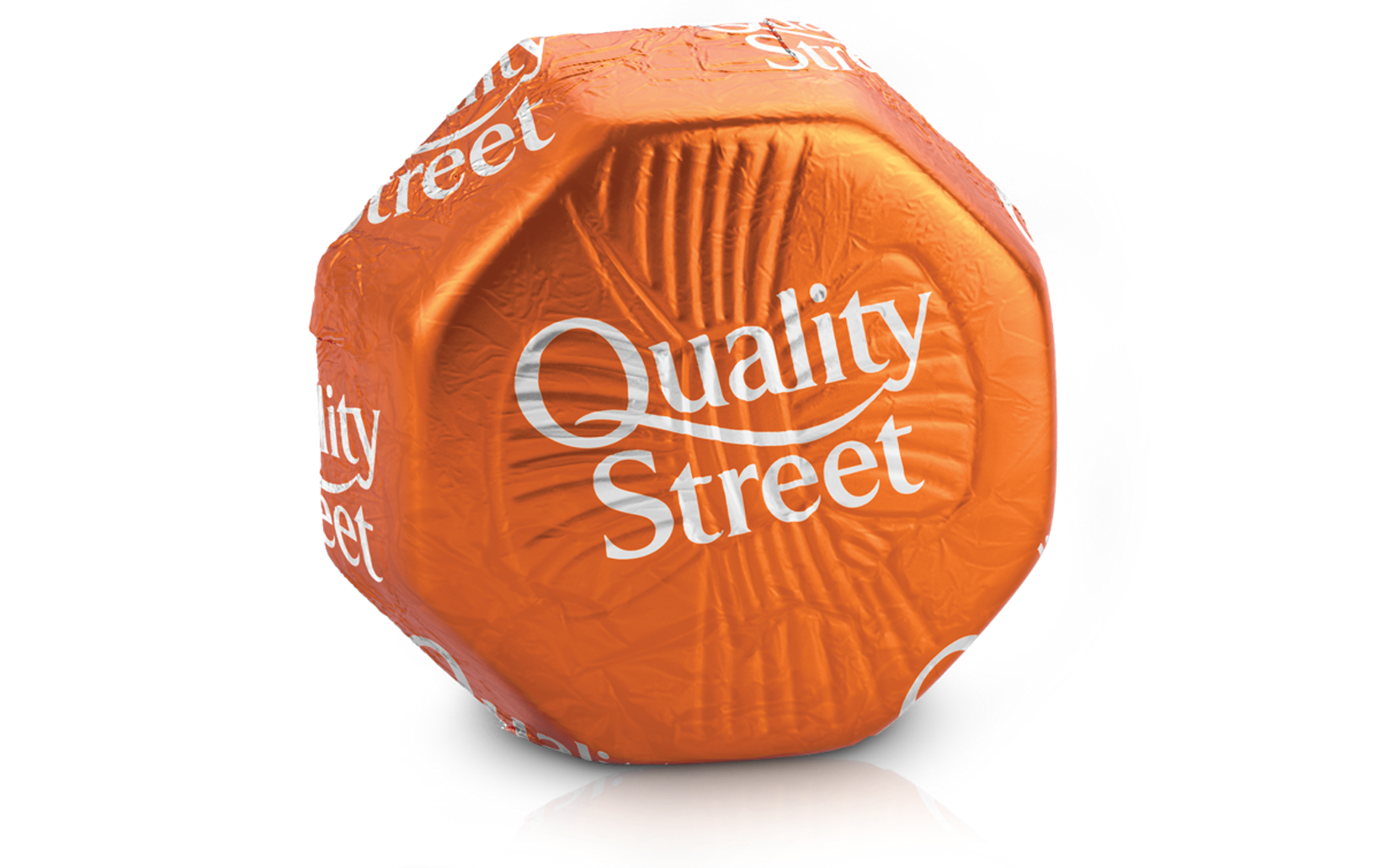 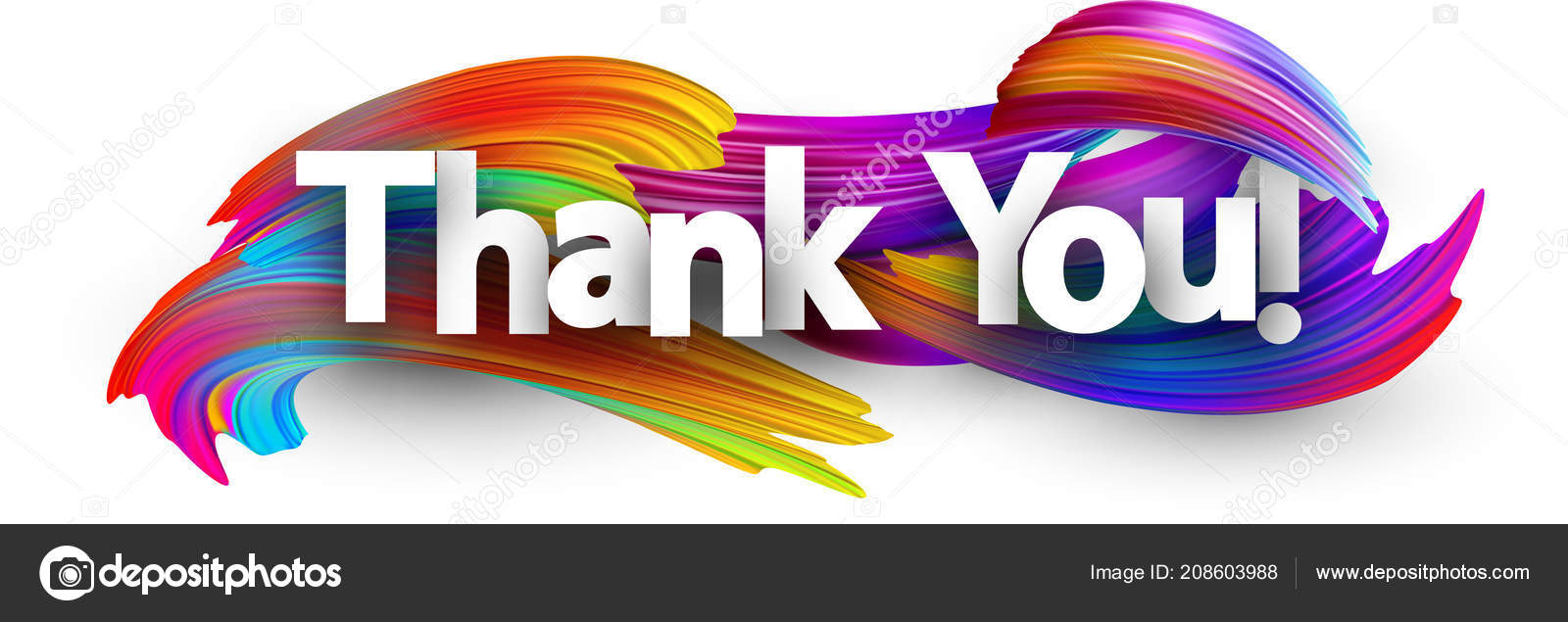 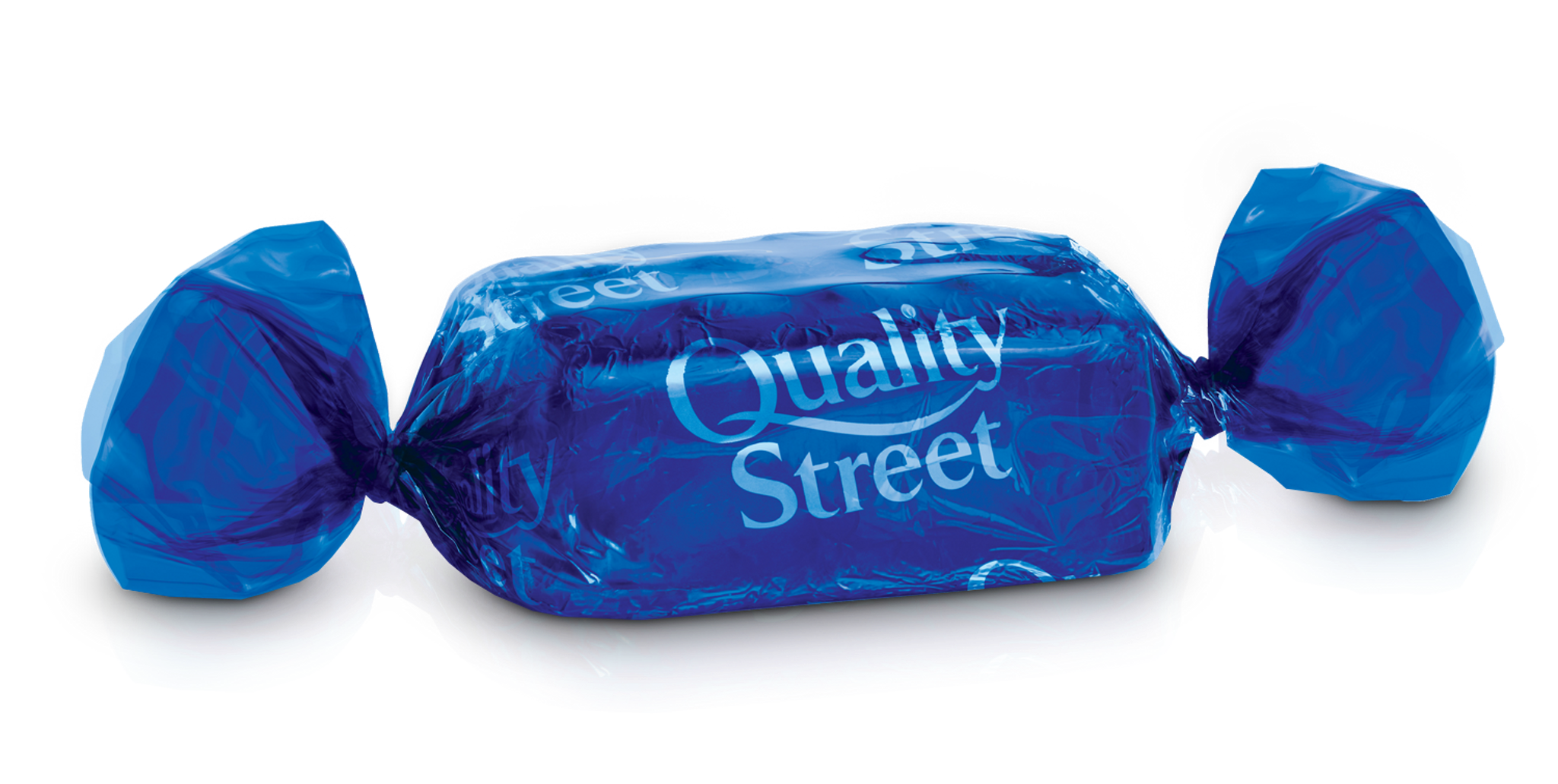 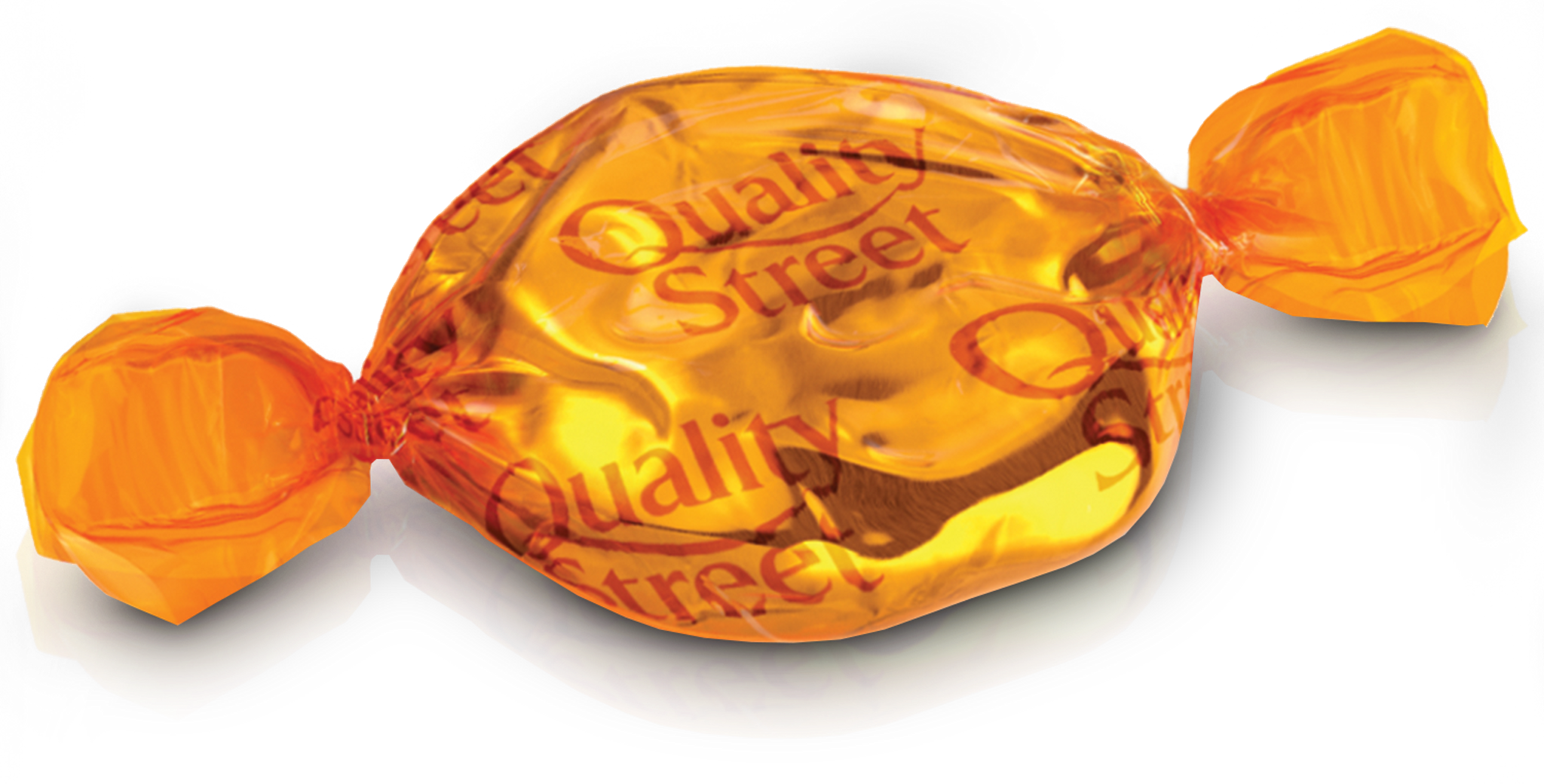